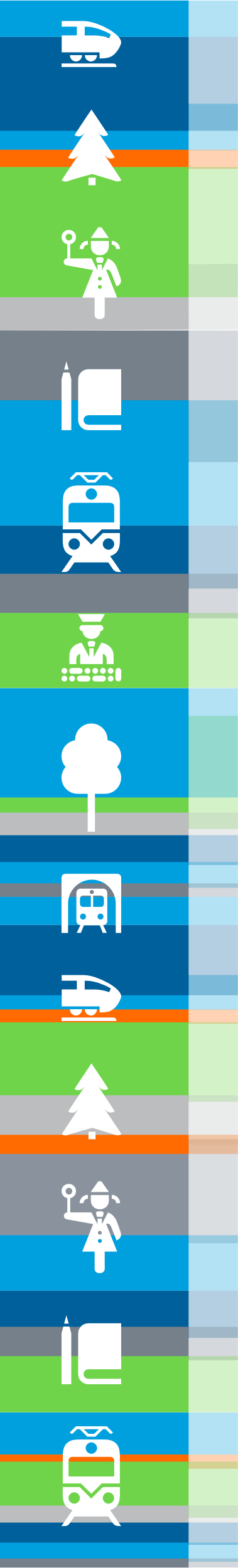 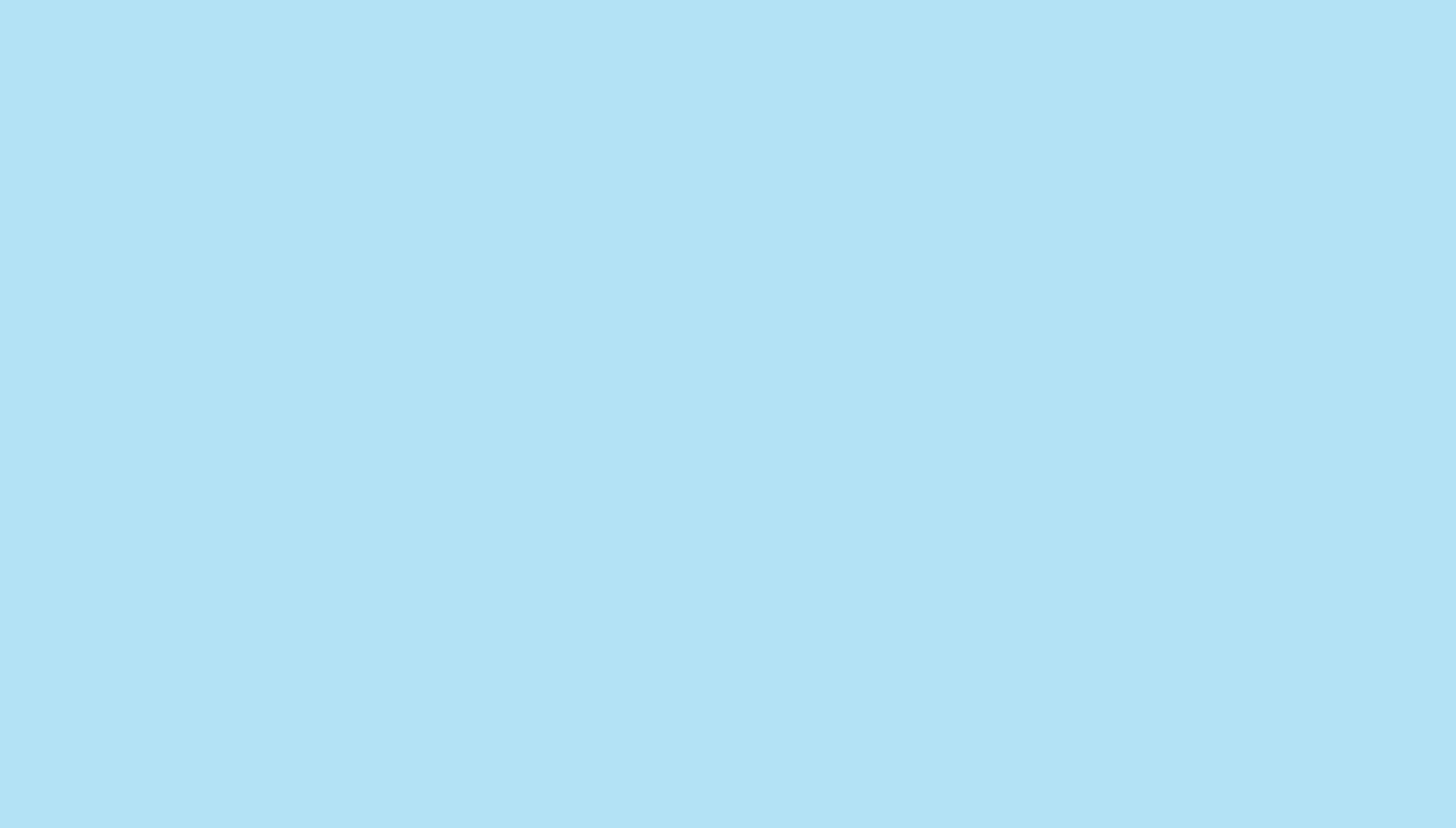 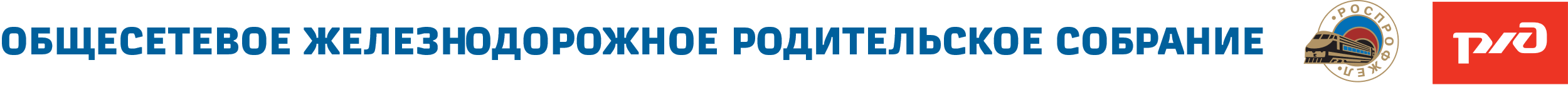 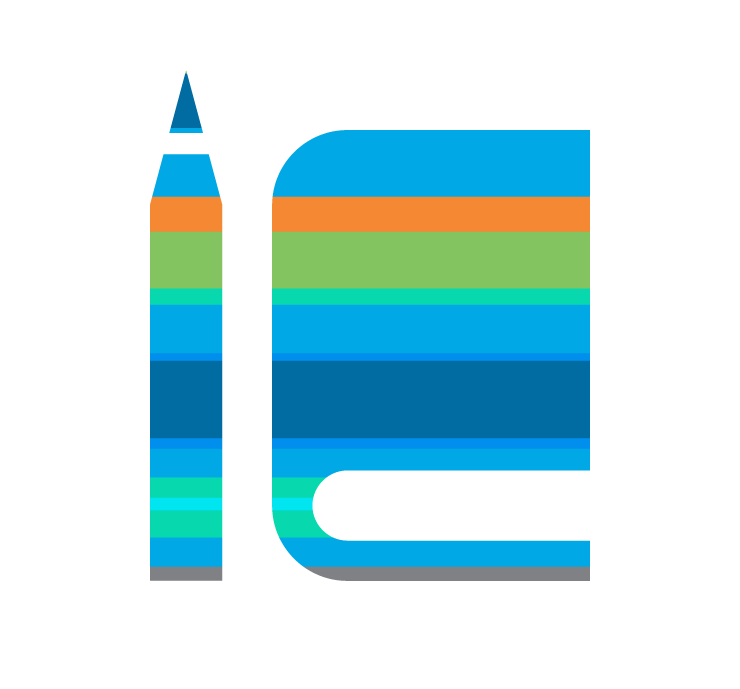 ТЕМА ДОКЛАДА:
«Что берем в лето?»
ДОКЛАДЧИК:
ОРЛОВ И.В.
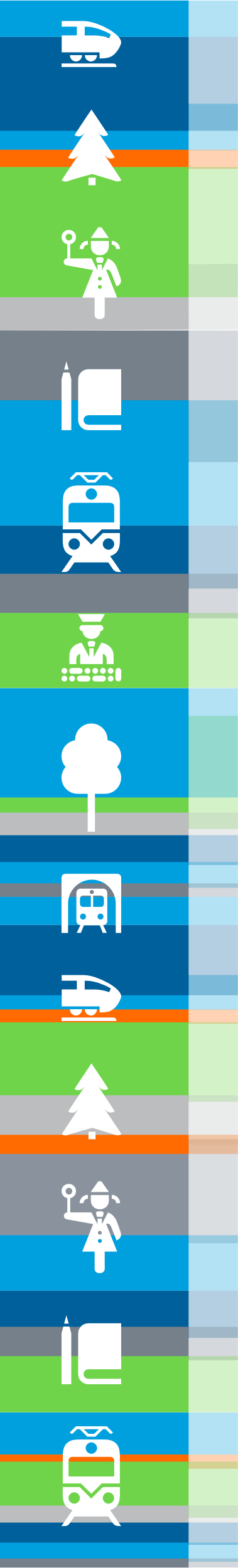 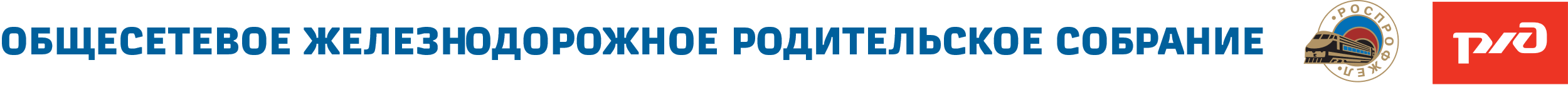 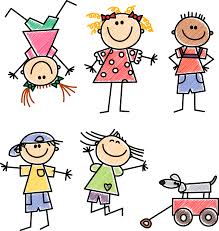 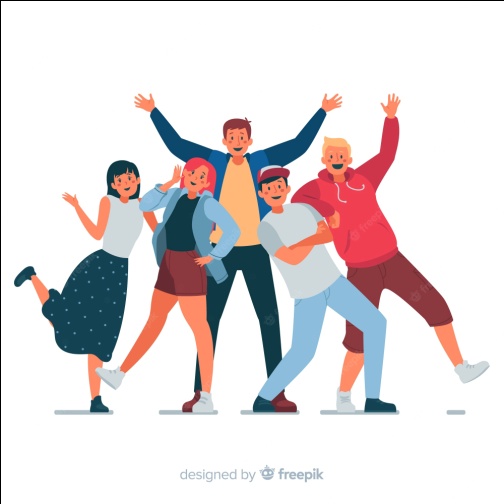 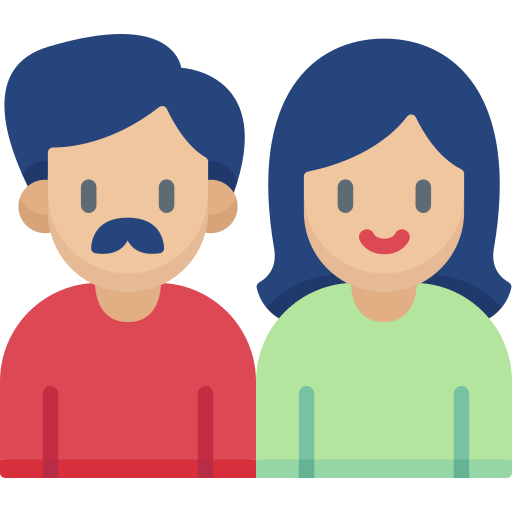 +
+
РОДИТЕЛИ
ДЕТИ
ПЕДАГОГИЧЕСКИЙ КОЛЛЕКТИВ
=
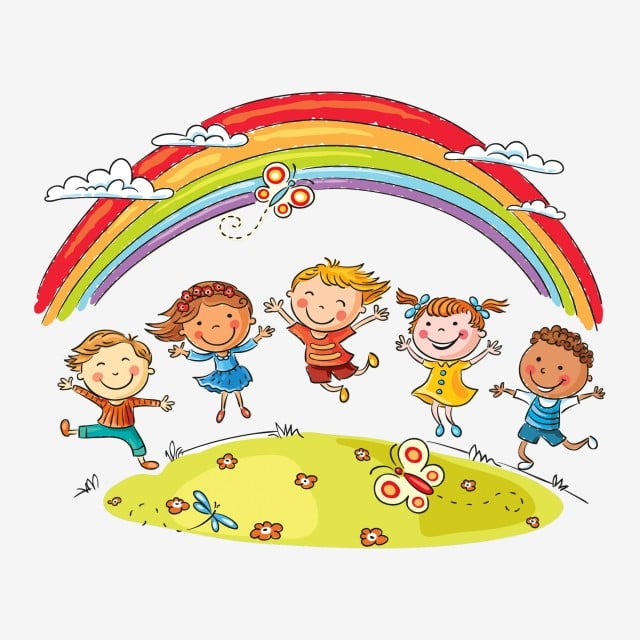 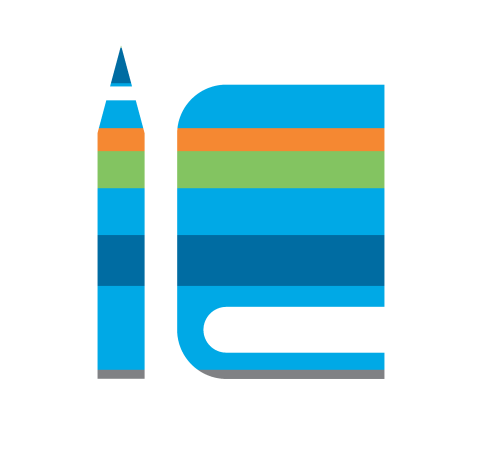 ДЕТСКИЙ ЛАГЕРЬ
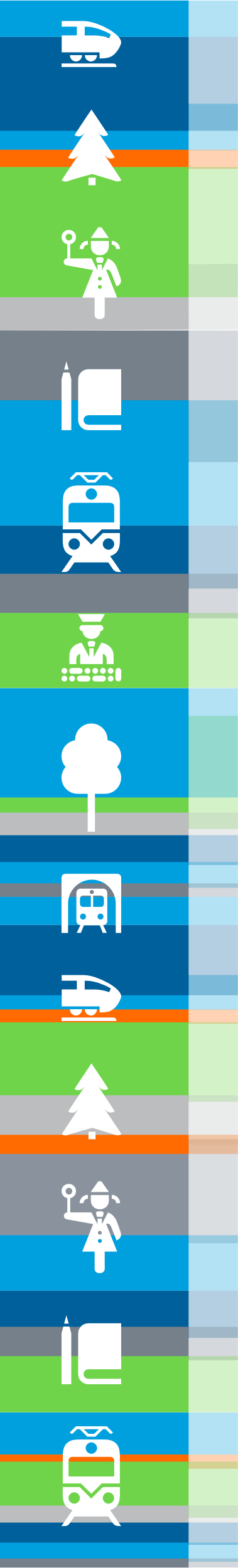 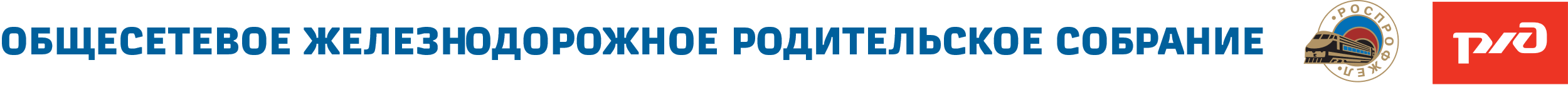 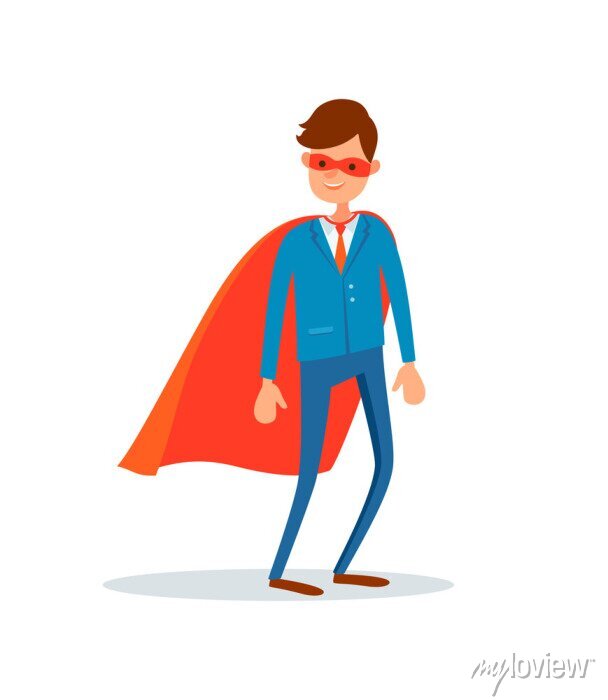 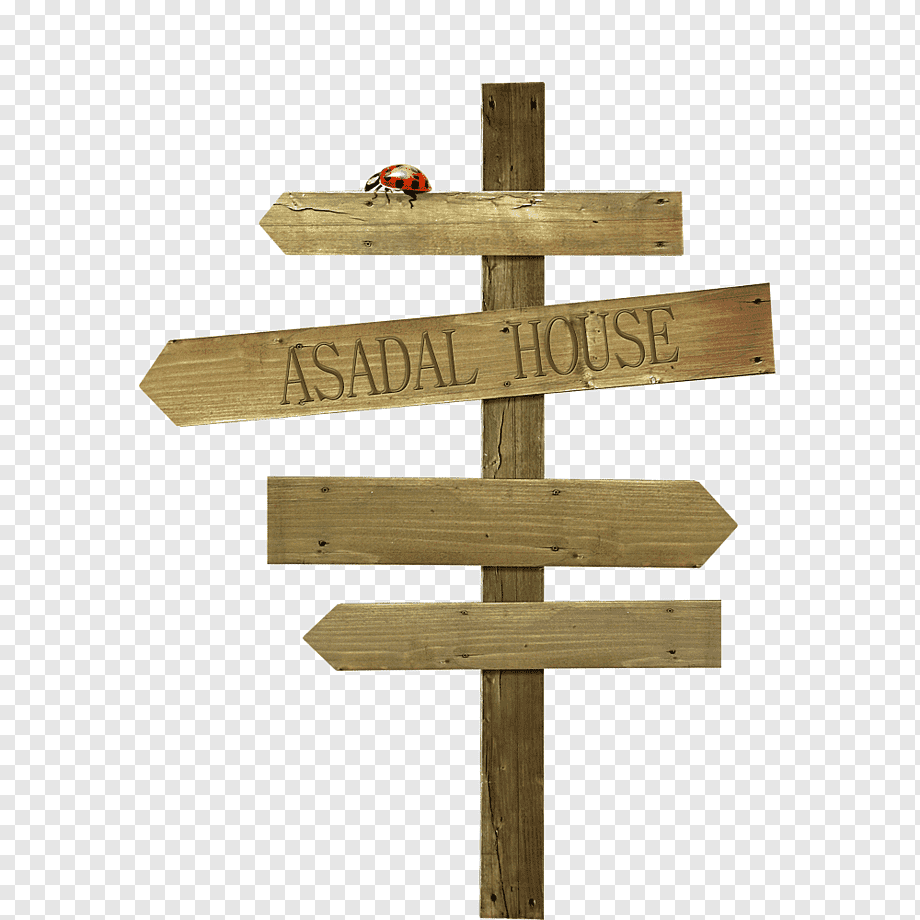 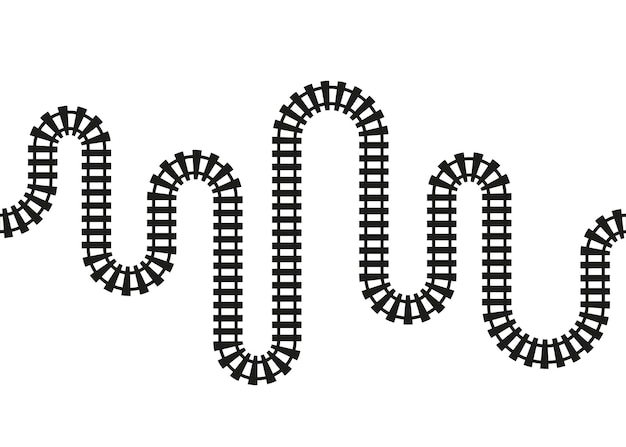 Самара
Ростов-на-Дону
Москва
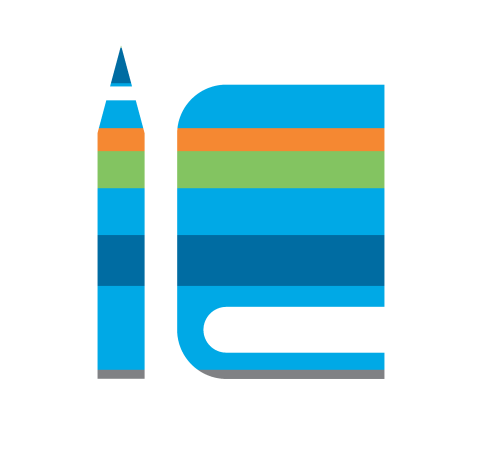 Челябинск
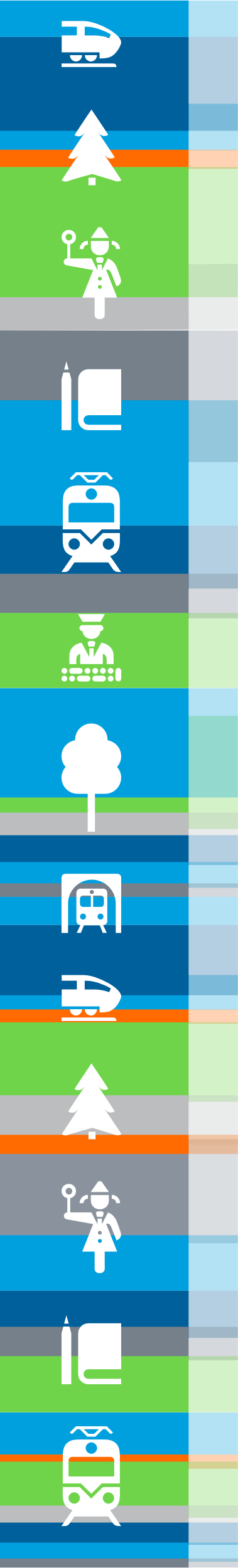 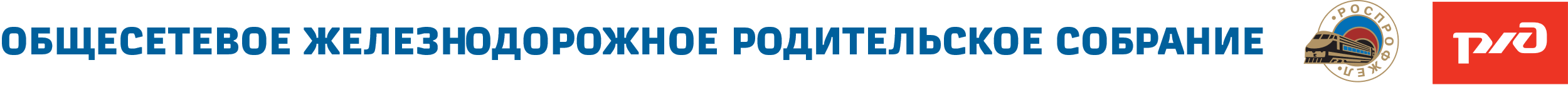 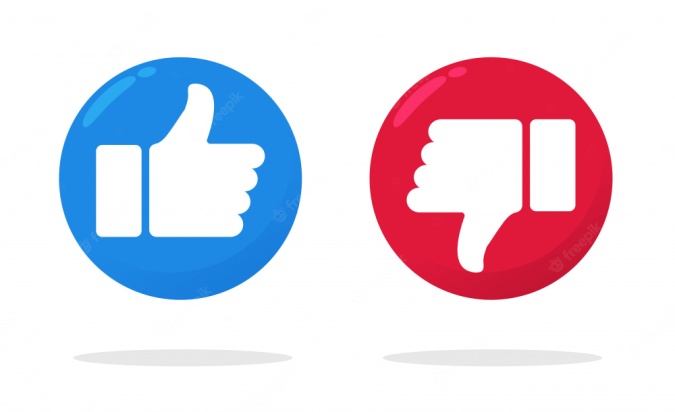 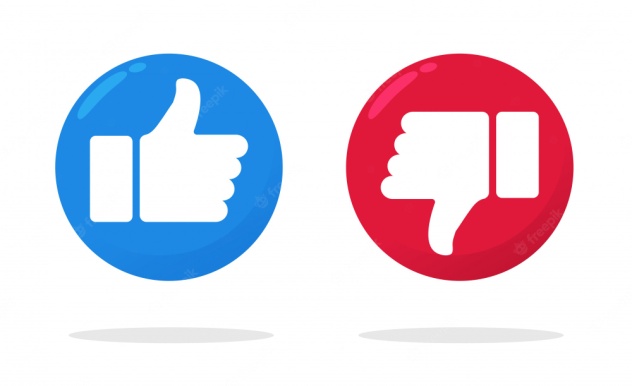 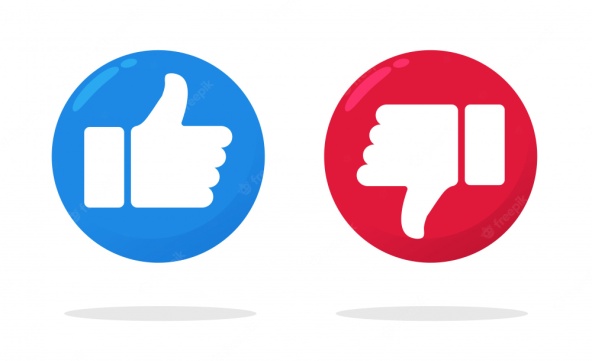 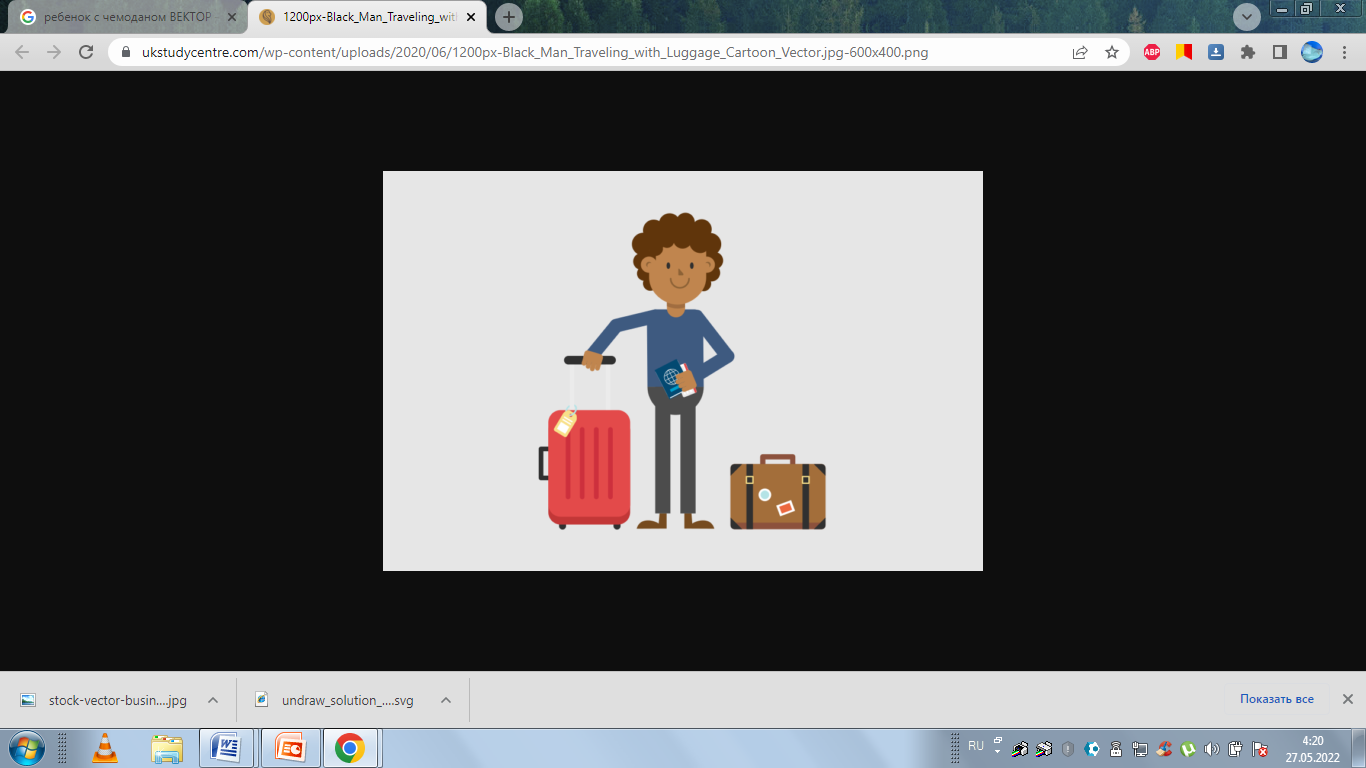 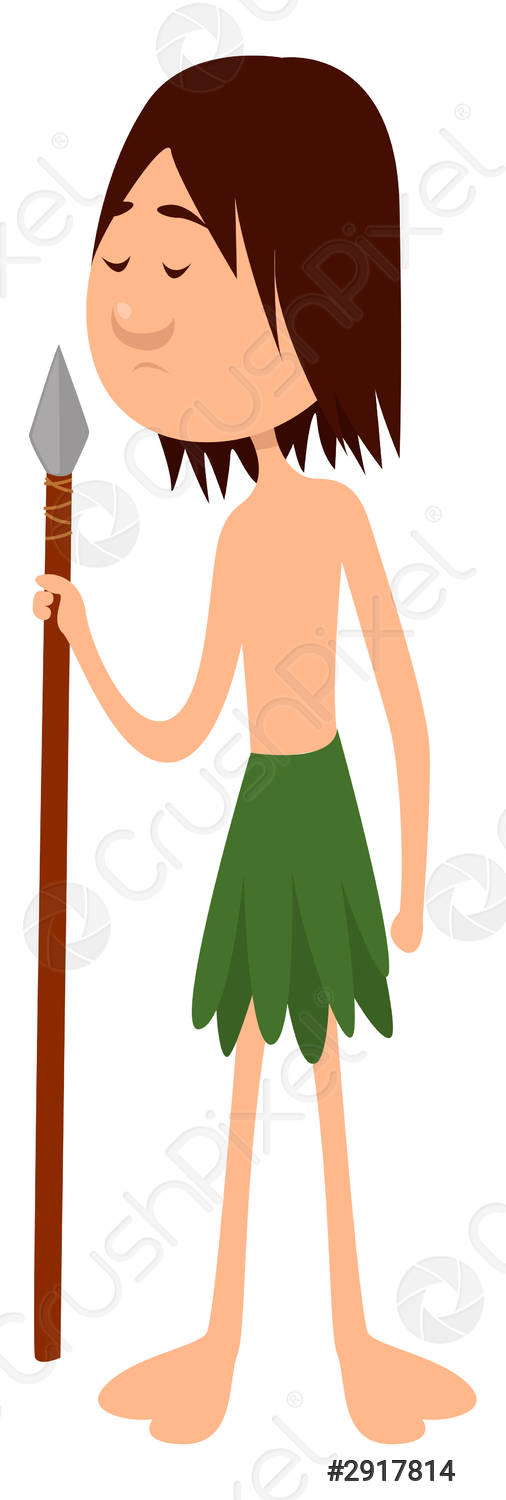 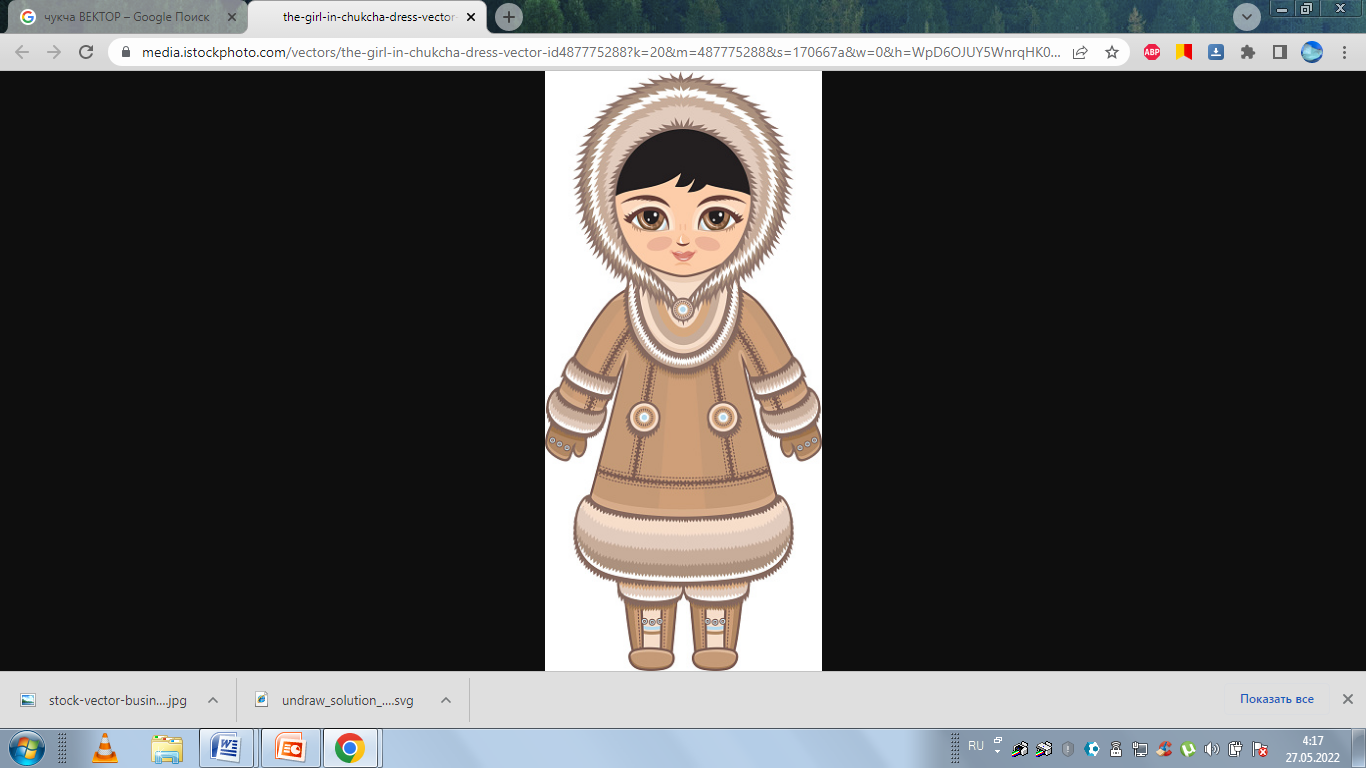 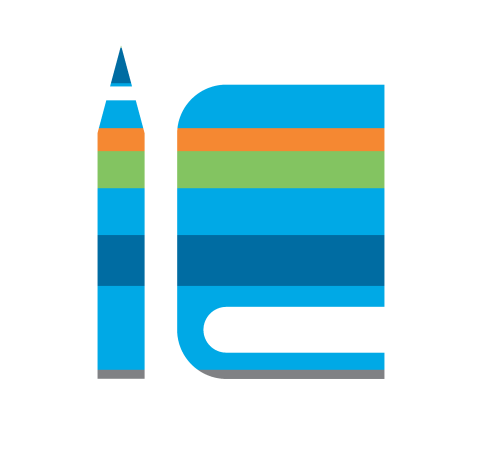 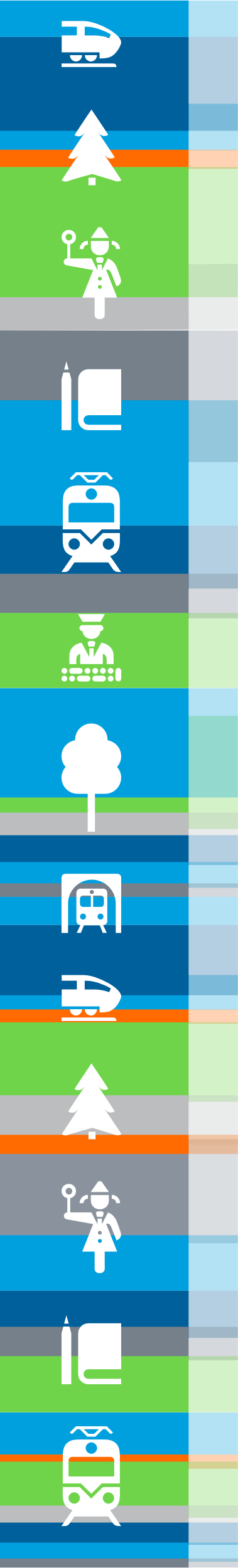 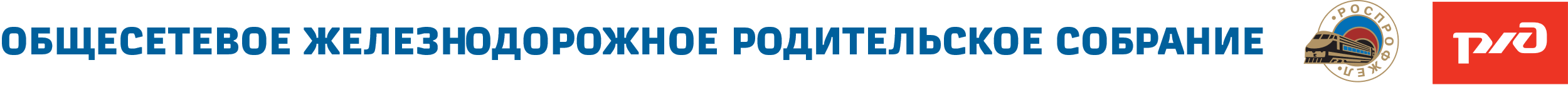 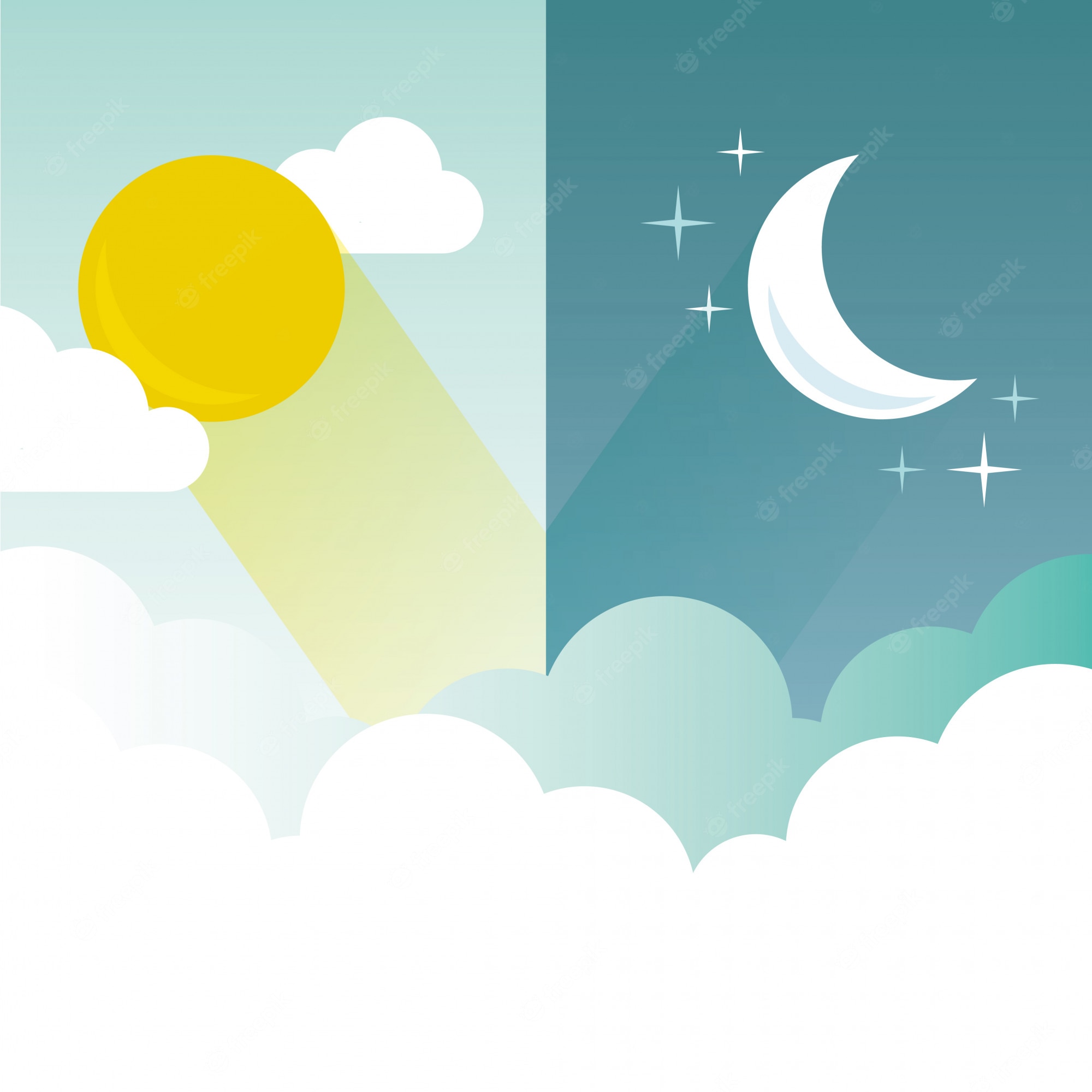 Погода очень переменчива!
Деь и ночь
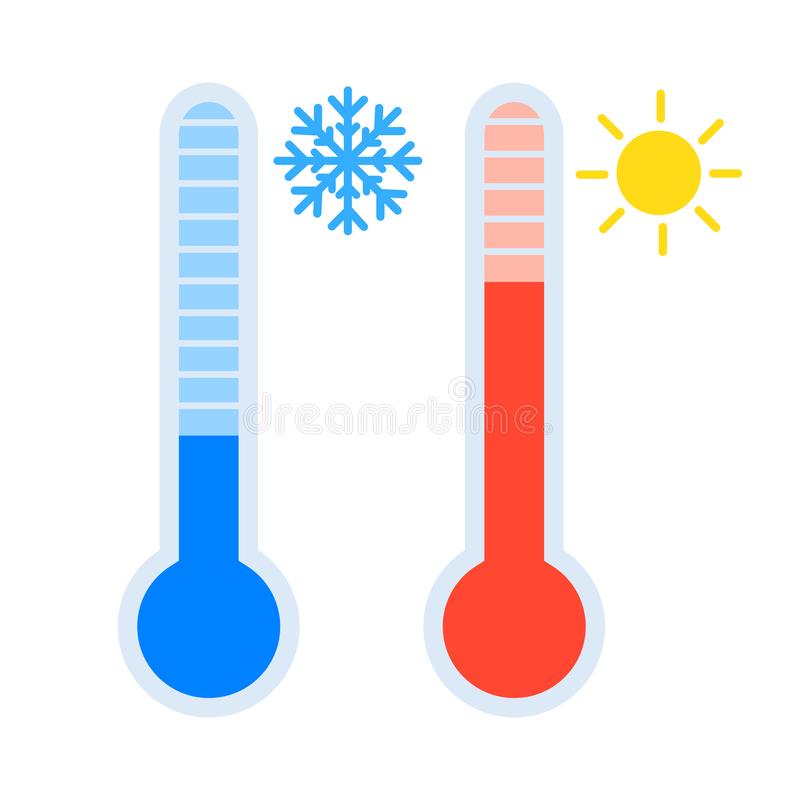 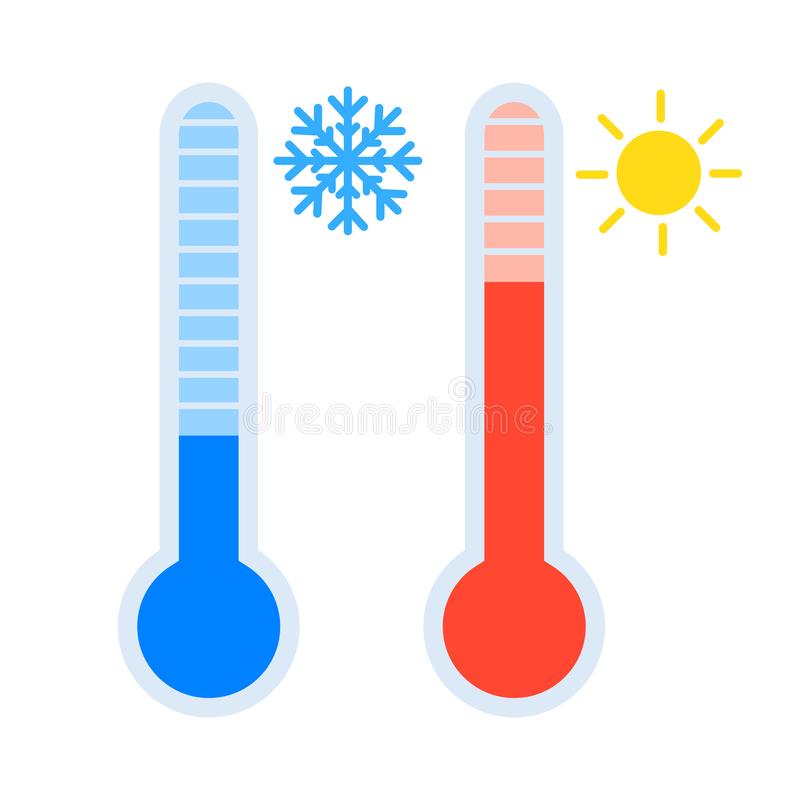 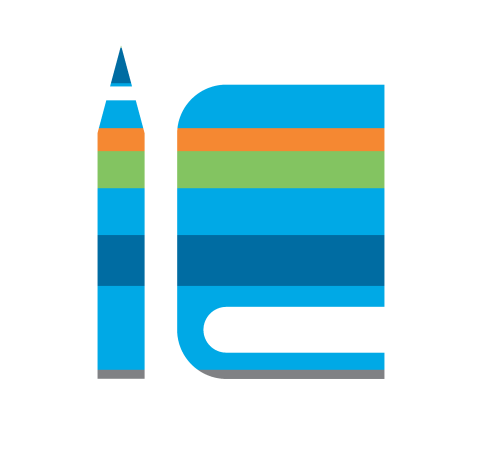 Днем жарко
Ночью прохладно
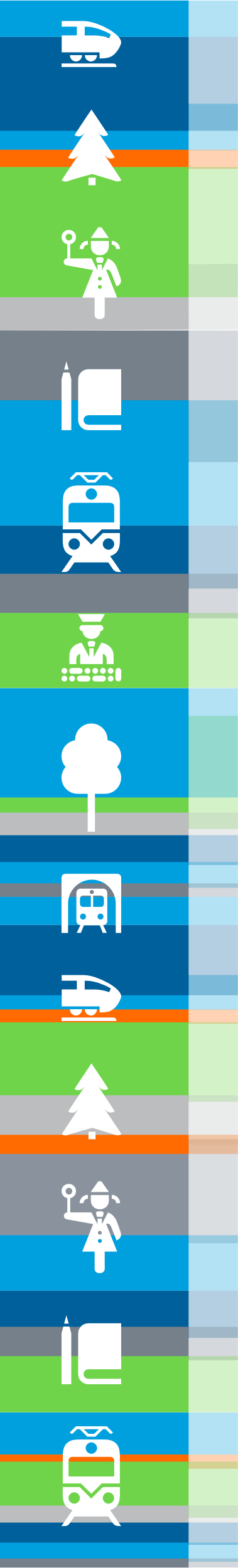 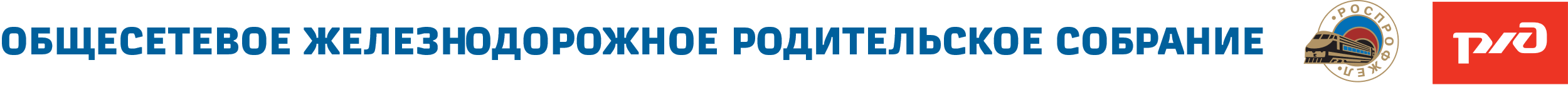 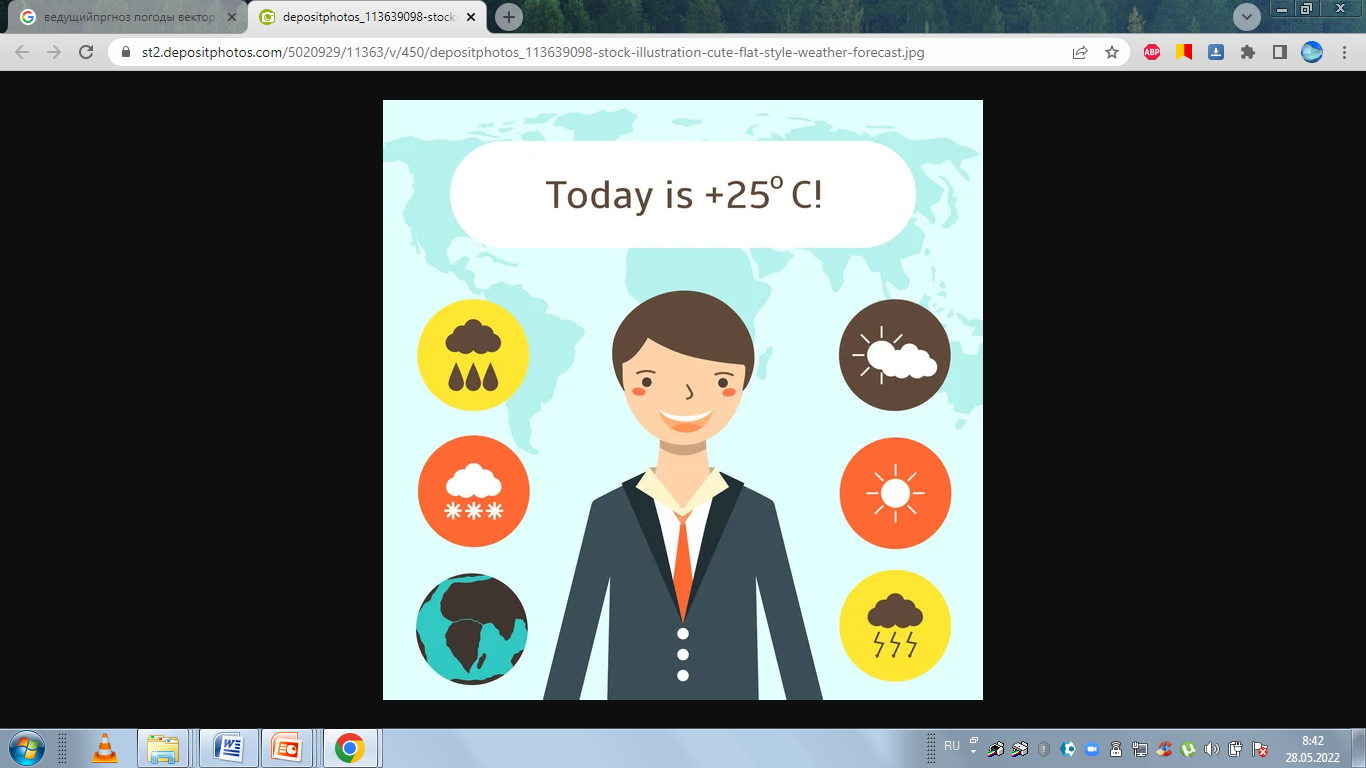 Запоминай, что я купил тебе для лагеря
Что я купила тебе
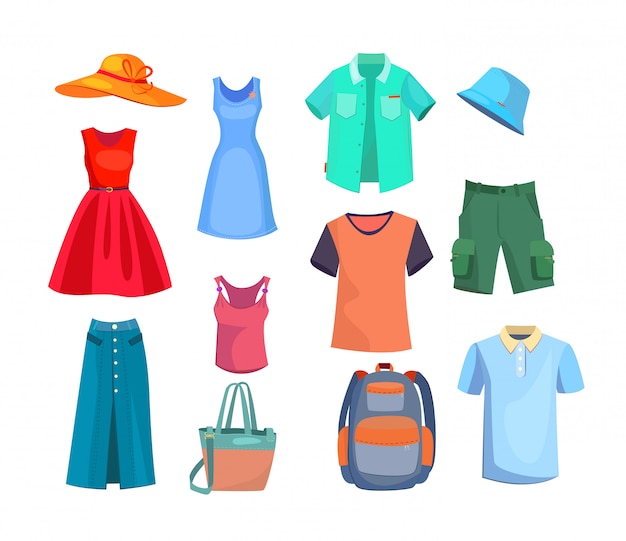 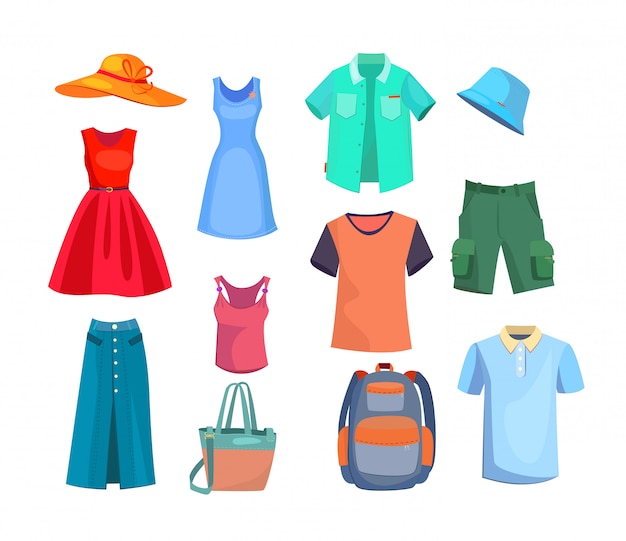 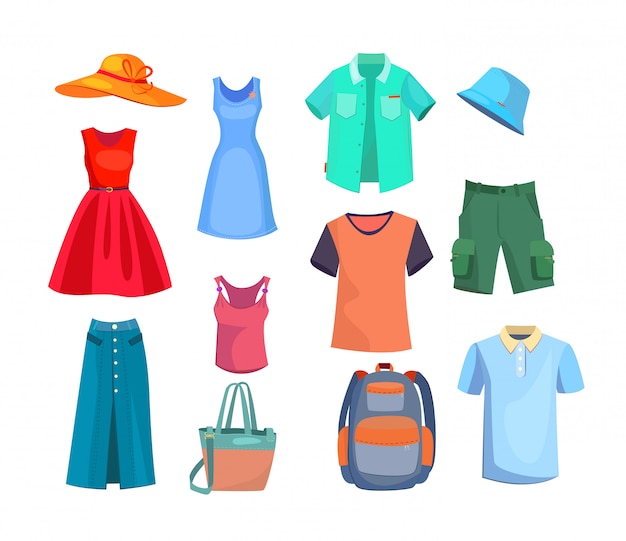 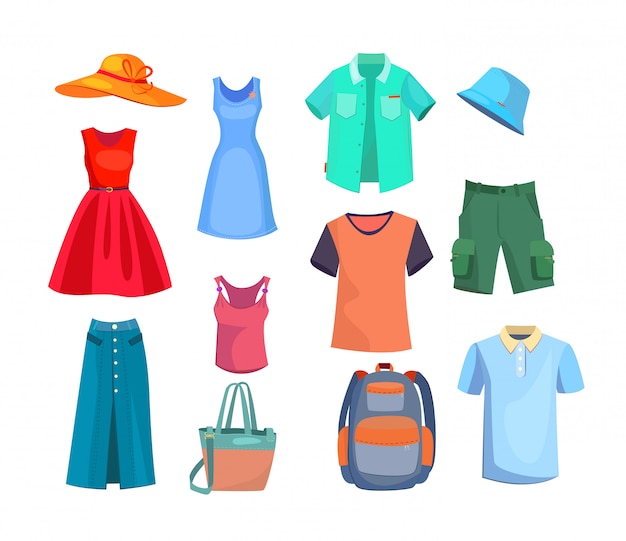 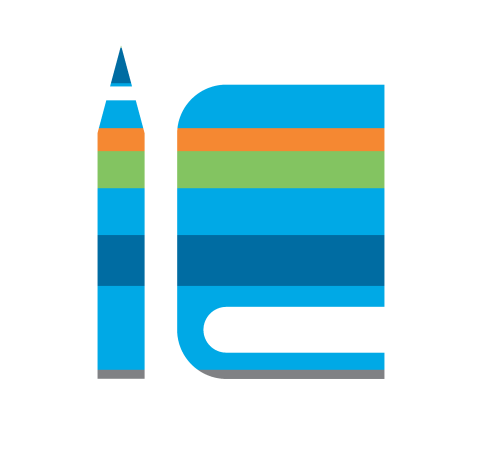 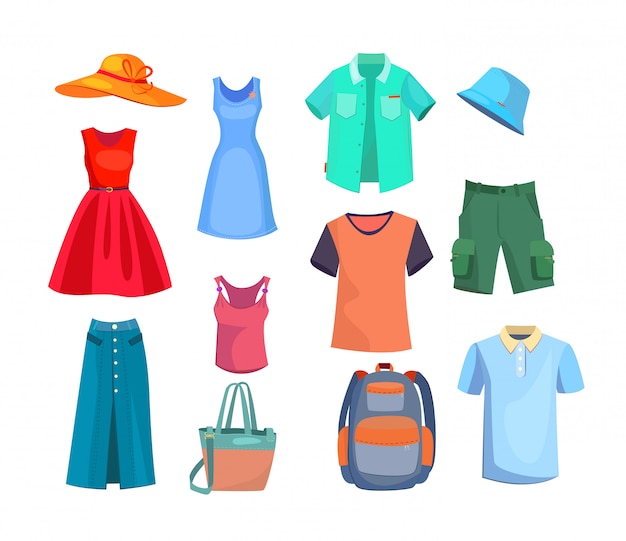 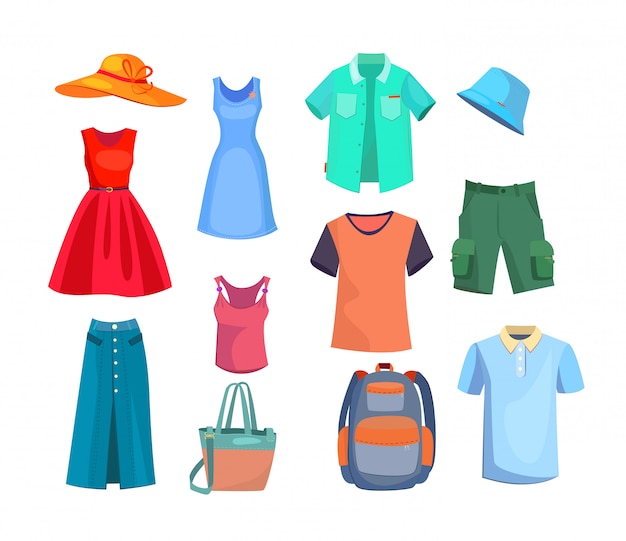 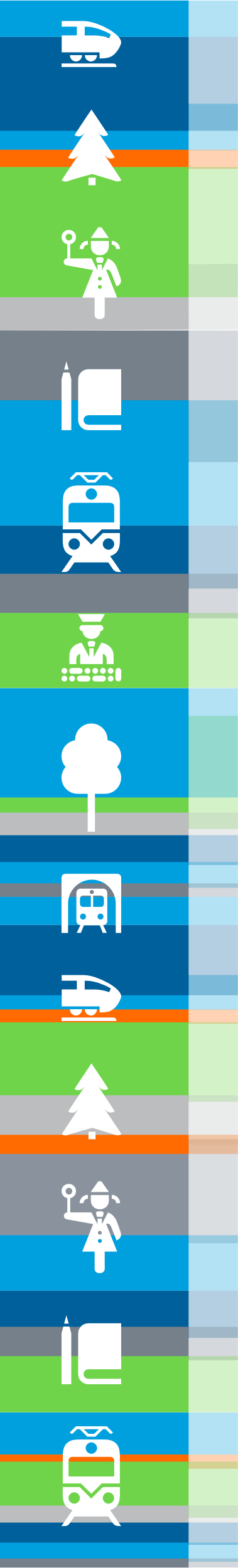 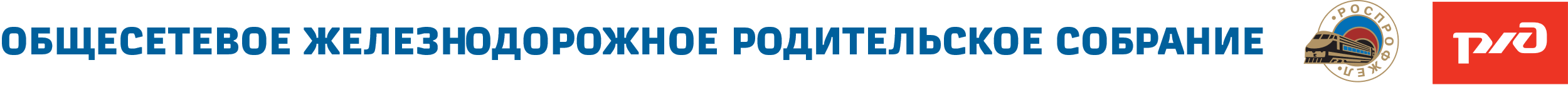 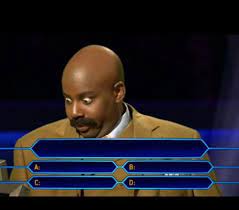 Какая из этих футболок ваша?
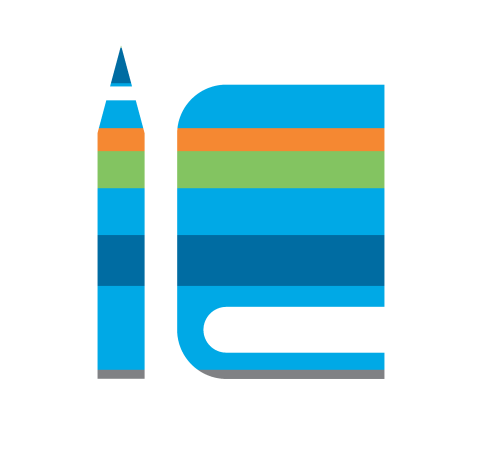 Чёрная
Чёрная
Чёрная
Чёрная
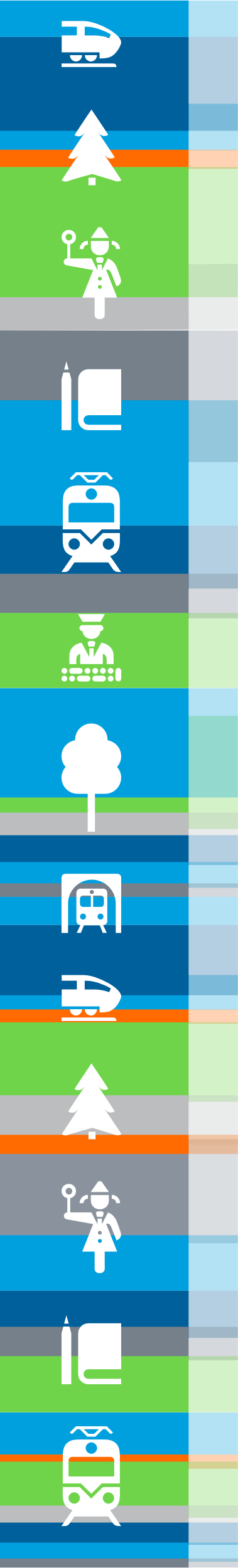 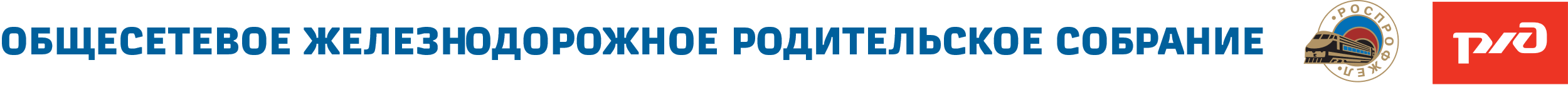 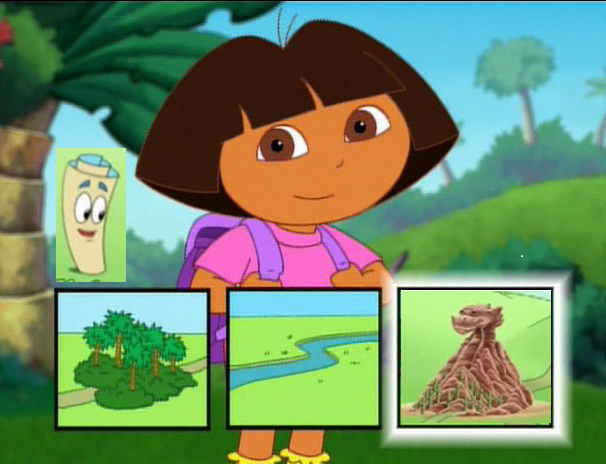 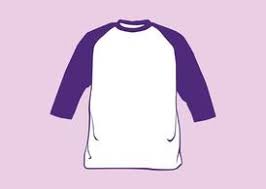 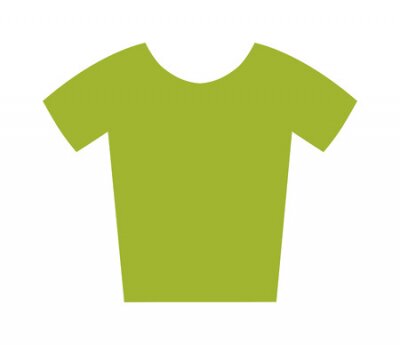 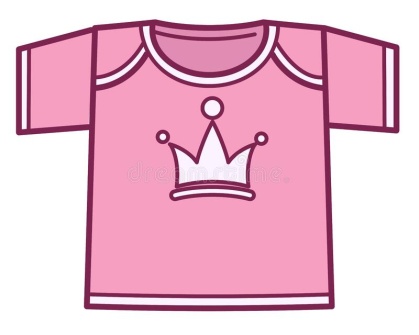 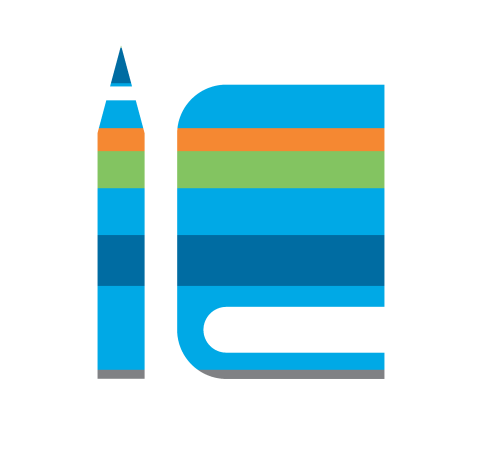 ДАВАЙТЕ ПОМОЖЕМ ДАШЕ НАЙТИ СВОЮ ФУТБОЛКУ
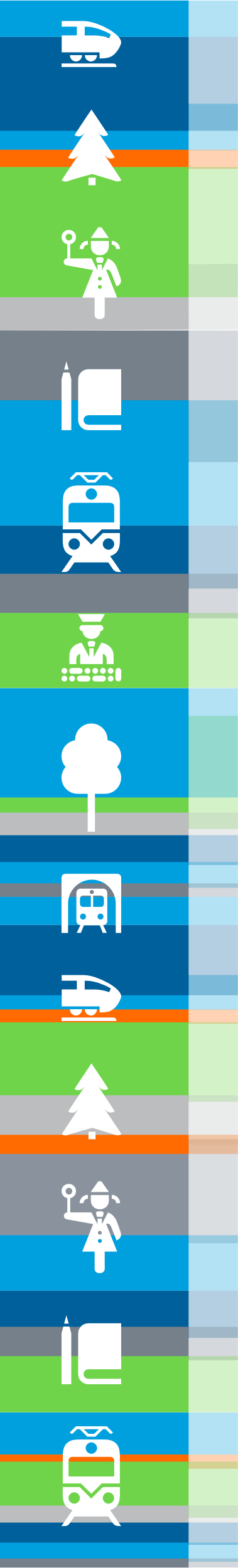 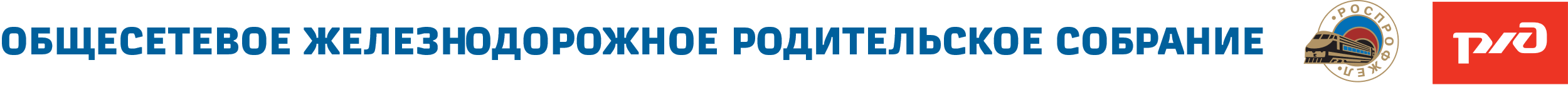 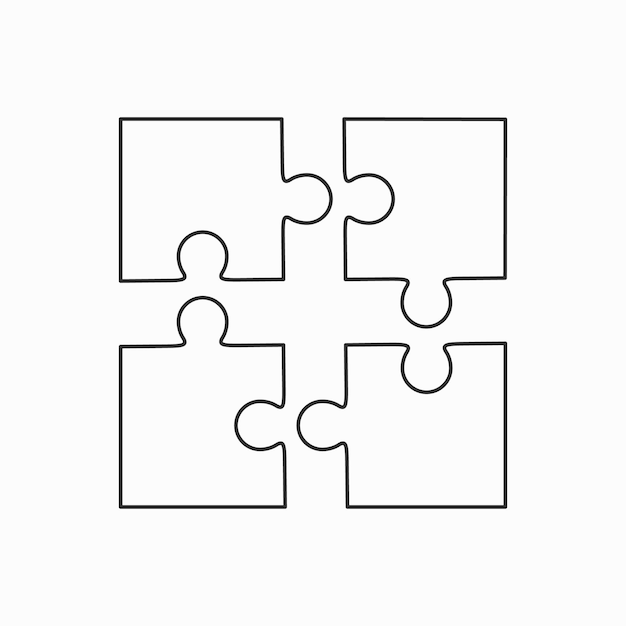 ЗАКОНЫ 
ЛАГЕРЯ
ДОКУМЕНТЫ
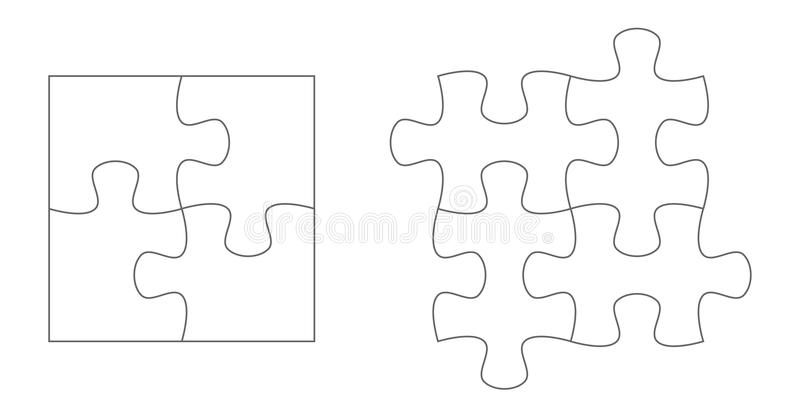 ПАМЯТКА ДЛЯ РОДИЕЛЕЙ
СПИСОК 
«ЧТО ВЗЯТЬ 
В ЛАГЕРЬ»
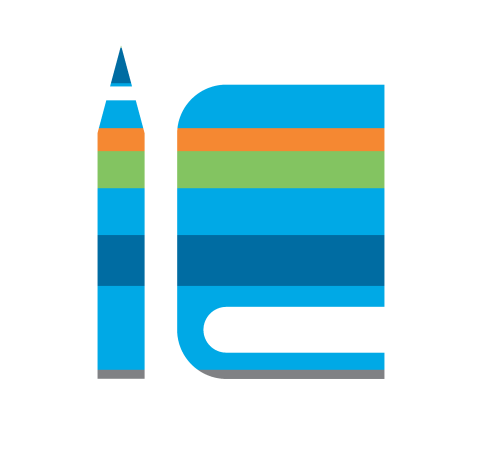 СПИСОК 
ЗАПРЕЩЁННЫХ ПРОДУКТОВ
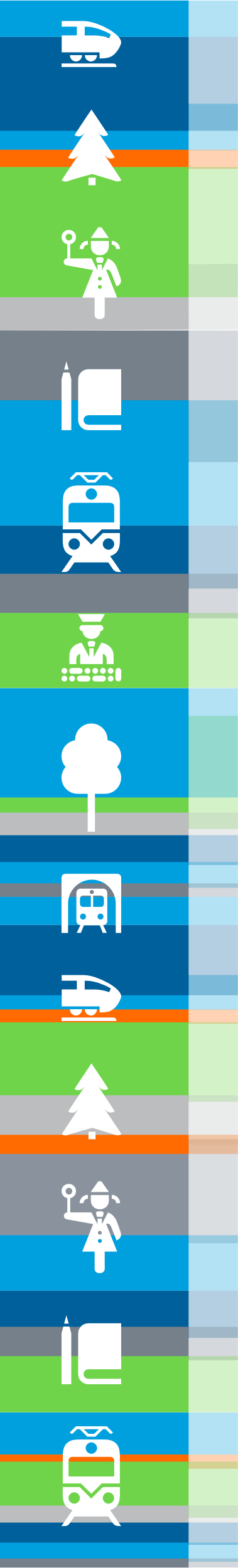 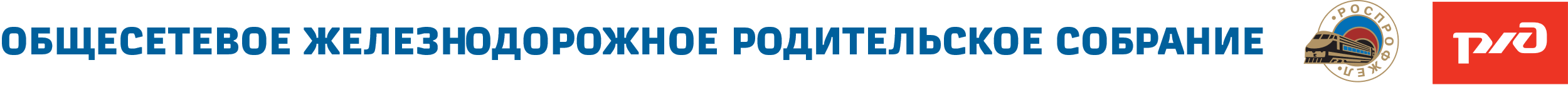 КОМПЛЕКСНАЯ ИНФОРМАЦИЯ О РЕБЕНКЕ
КОНФИДЕНЦИАЛЬНОЕ 
ПИСЬМО 
МЕДИЦИНСКОМУ
РАБОТНИКУ
КОНФИДЕНЦИАЛЬНОЕ
ПИСЬМО
ВОЖАТОМУ
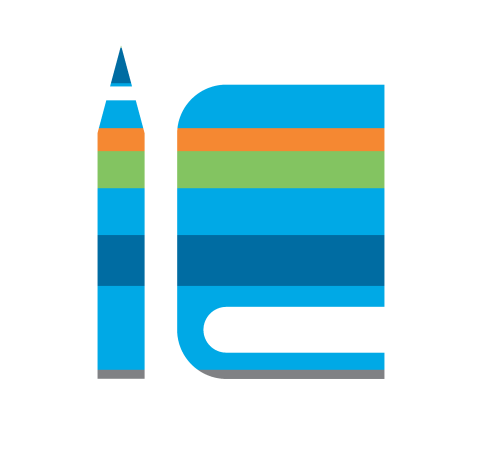 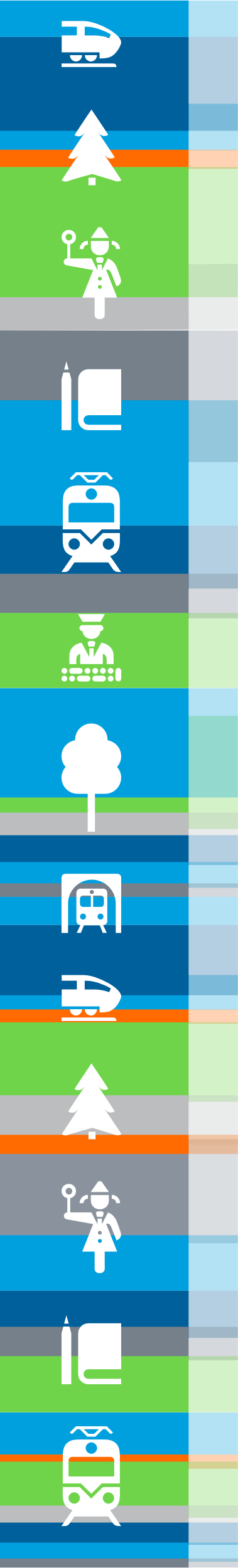 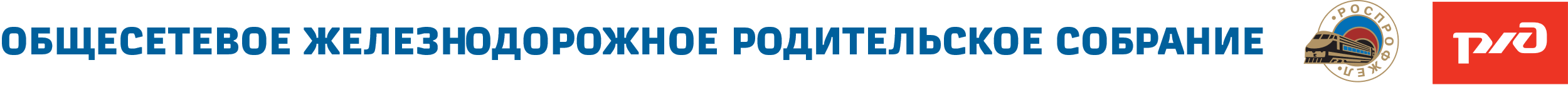 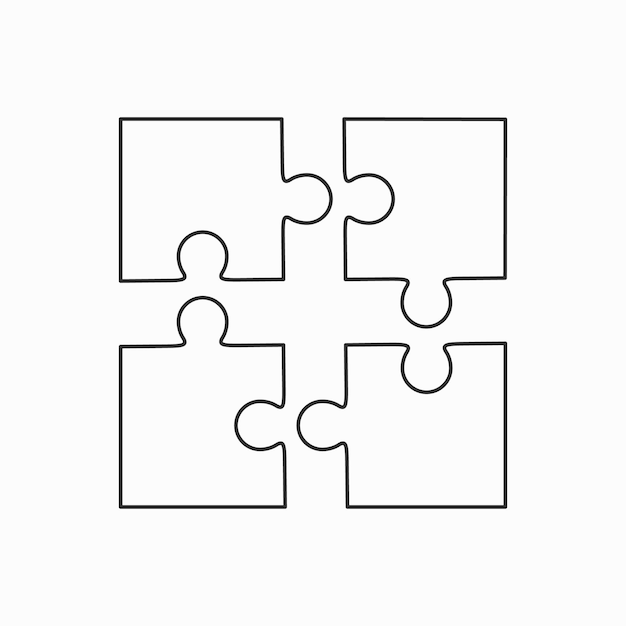 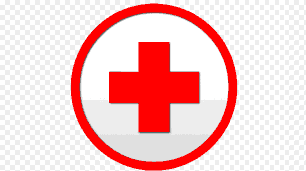 ОСОБЕННОСТИ ЗДОРОВЬЯ
ХАРАКТЕР
РЕБЕНКА
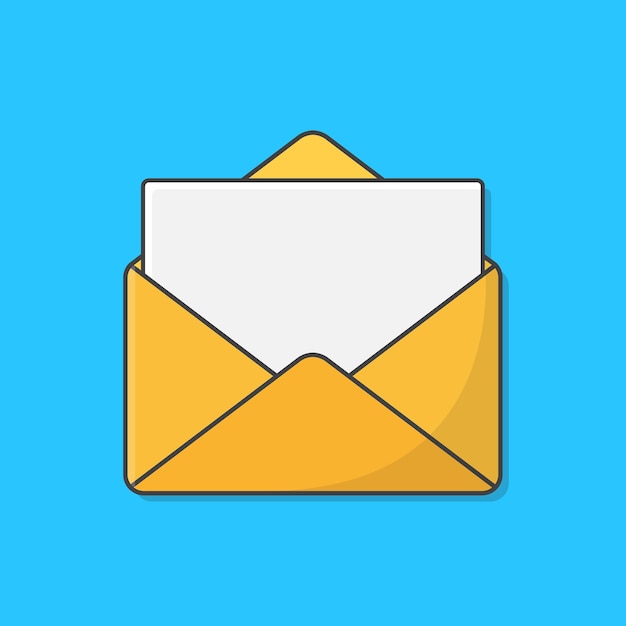 КОНФИДЕНЦИАЛЬНОЕ
ПИСЬМО
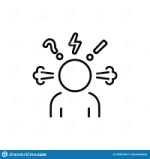 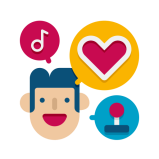 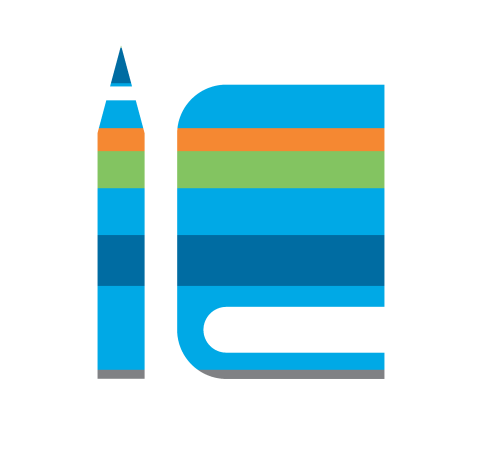 УВЛЕЧЕНИЯ
ИНТЕРЕСЫ
НАВЫКИ
СПОРТИВНЫЕ ДОСТИЖЕНИЯ
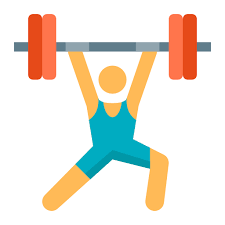 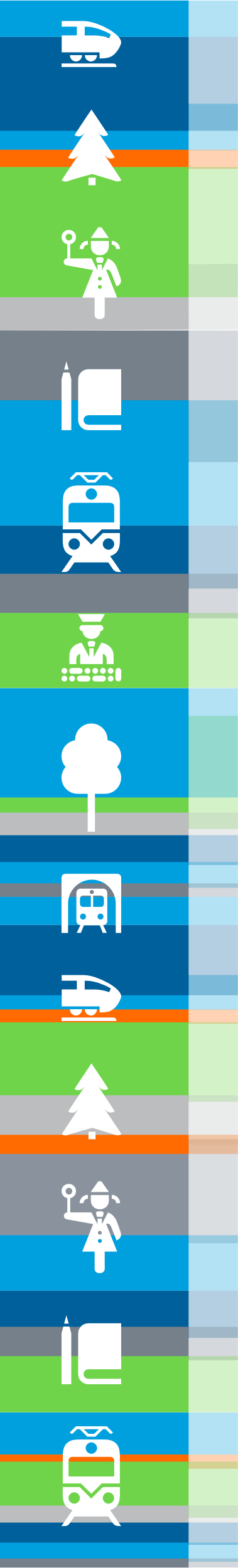 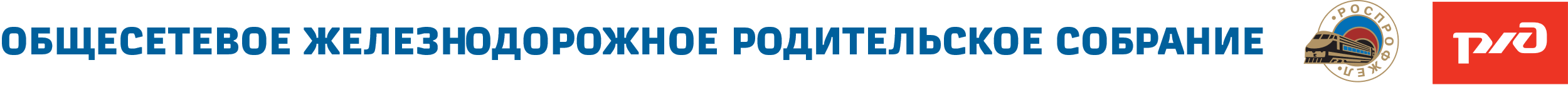 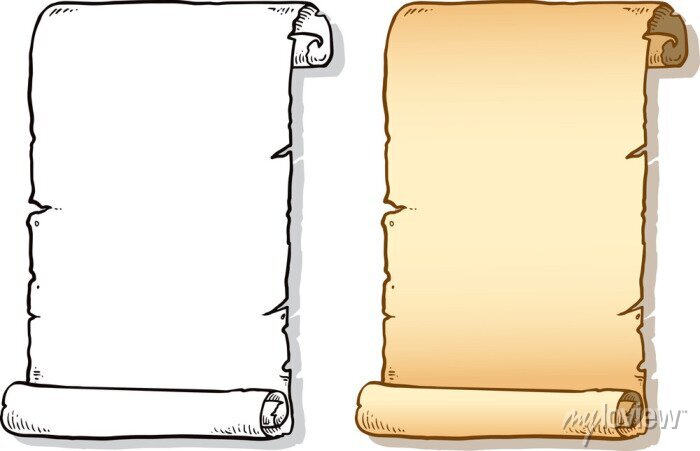 КАК ВЫРАЗИТЬ СОГЛАСИЕ
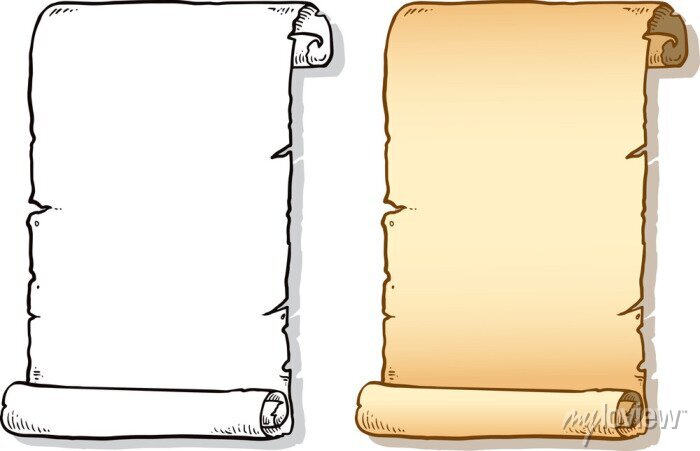 ?
СОГЛАСИЕ НА 
ОБРАБОТКУ ПЕРСОНАЛЬНЫХ 
ДАННЫХ
СОГЛАСИЕ НА 
МЕДИЦИНСКОЕ ВМЕШАТЕЛЬСТВО
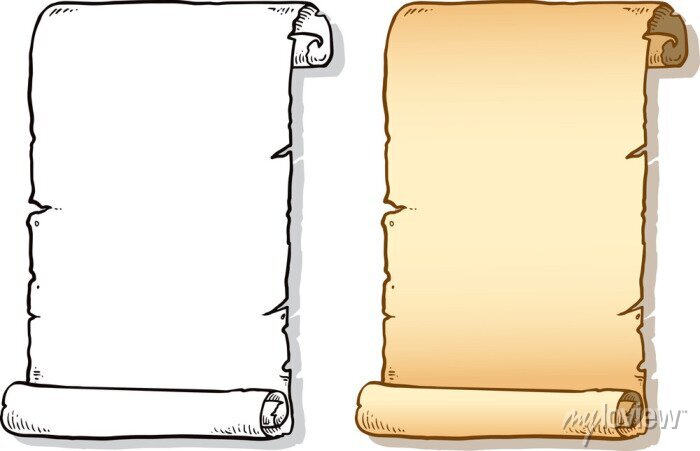 СОГЛАСИЕ 
НА ФОТО И ВИДЕОСЪЁМКУ
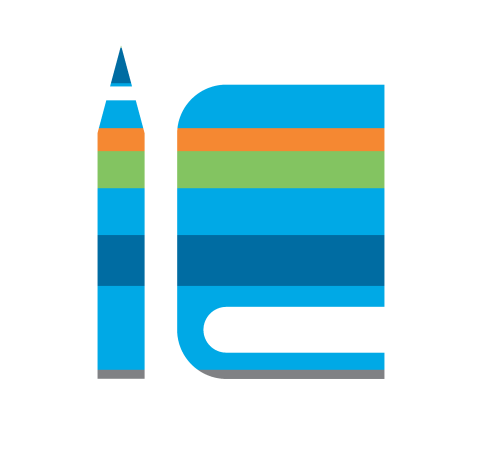 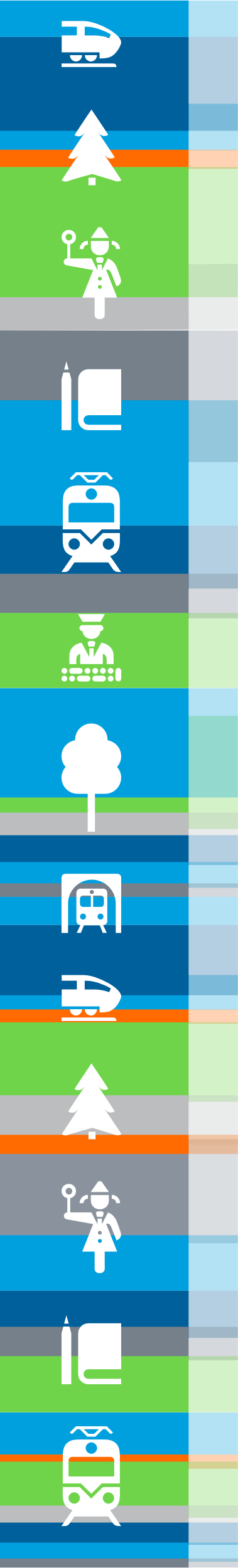 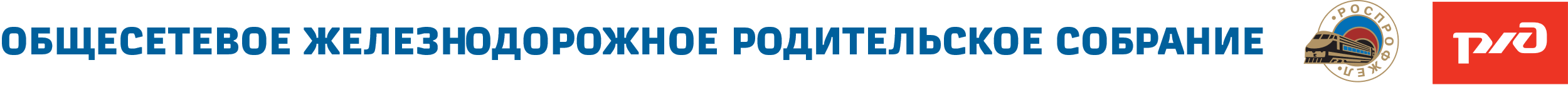 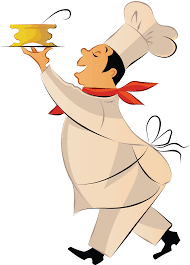 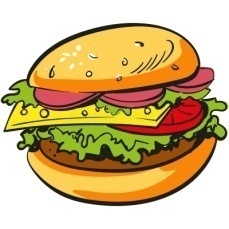 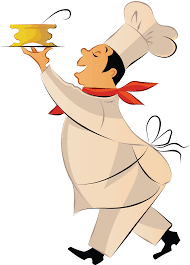 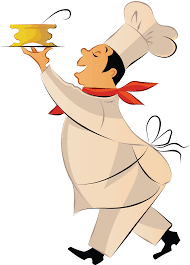 В КАЖДОМ ЛАГЕРЕ СУЩЕСТВУЕТ СБАЛАНСИРОВАННОЕ ДИЕТИЧСКОЕ МЕНЮ.

НЕ ДАВАЙТЕ ДЕТЯМ СТОРОННИЕ ВРЕДНЫЕ ПРОДУКТЫ
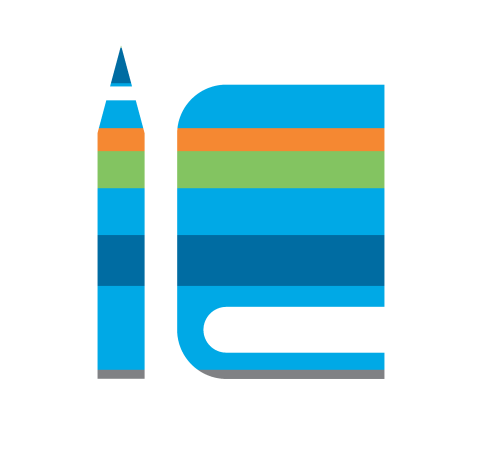 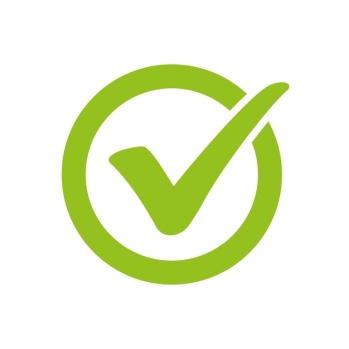 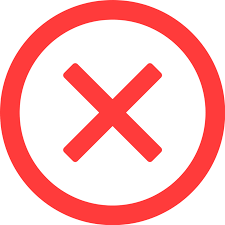 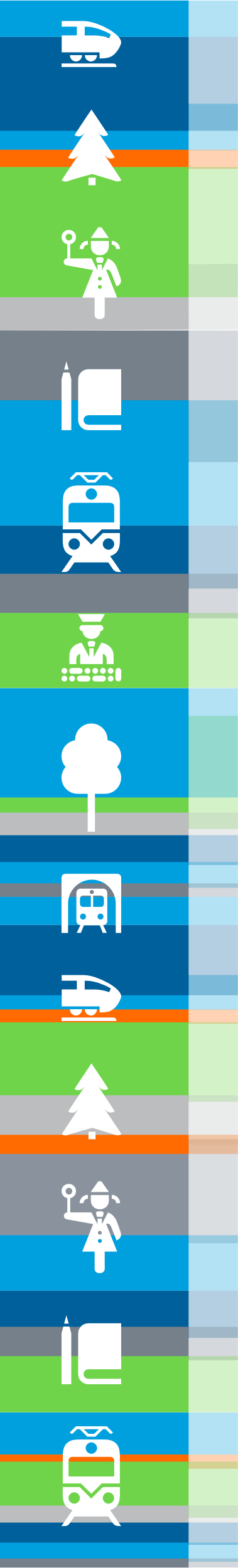 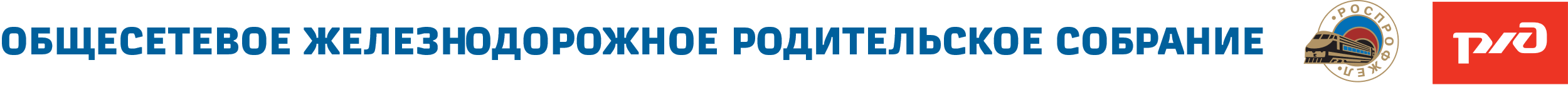 КАК ПЕРЕДАТЬ ПОСЫЛКУ РЕБЕНКУ В ЛАГЕРЬ
Перед тем как приехать, свяжитесь с администрацией и сообщите необходимые данные
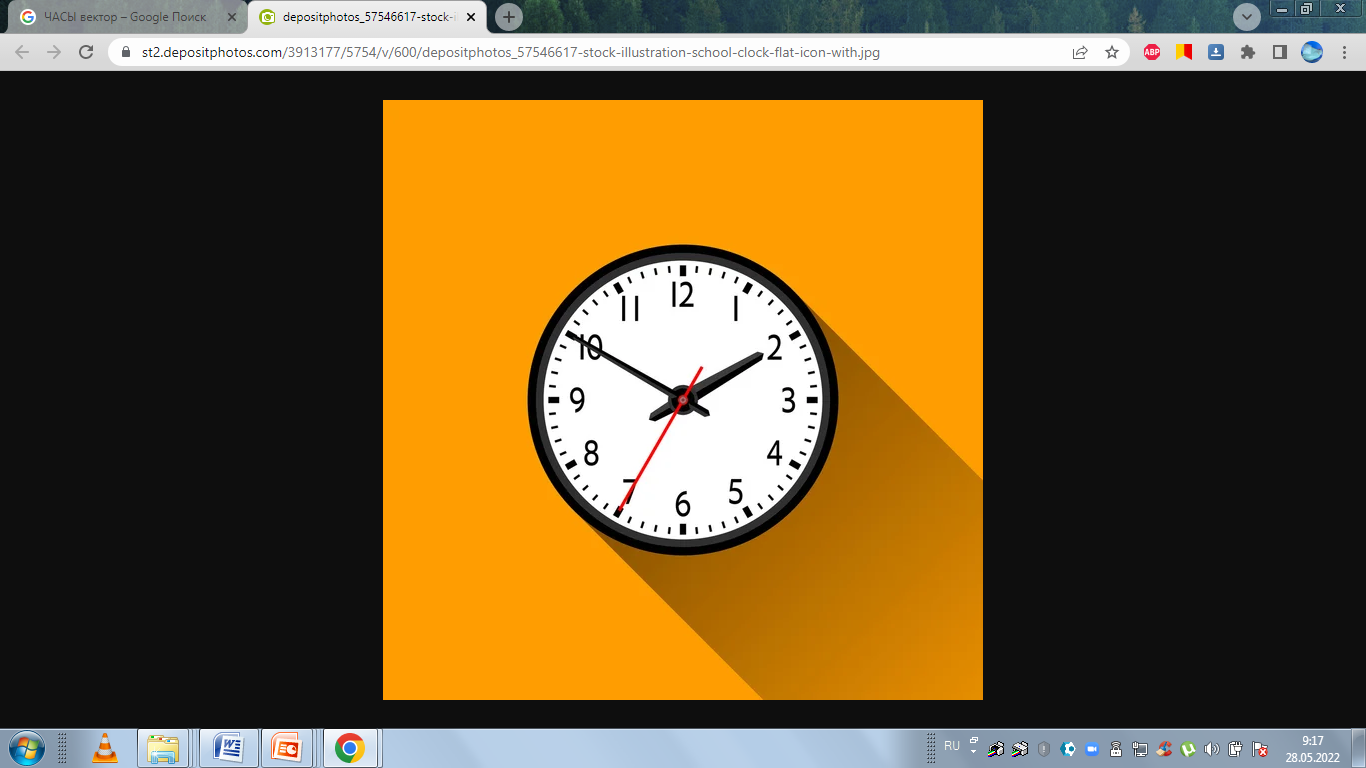 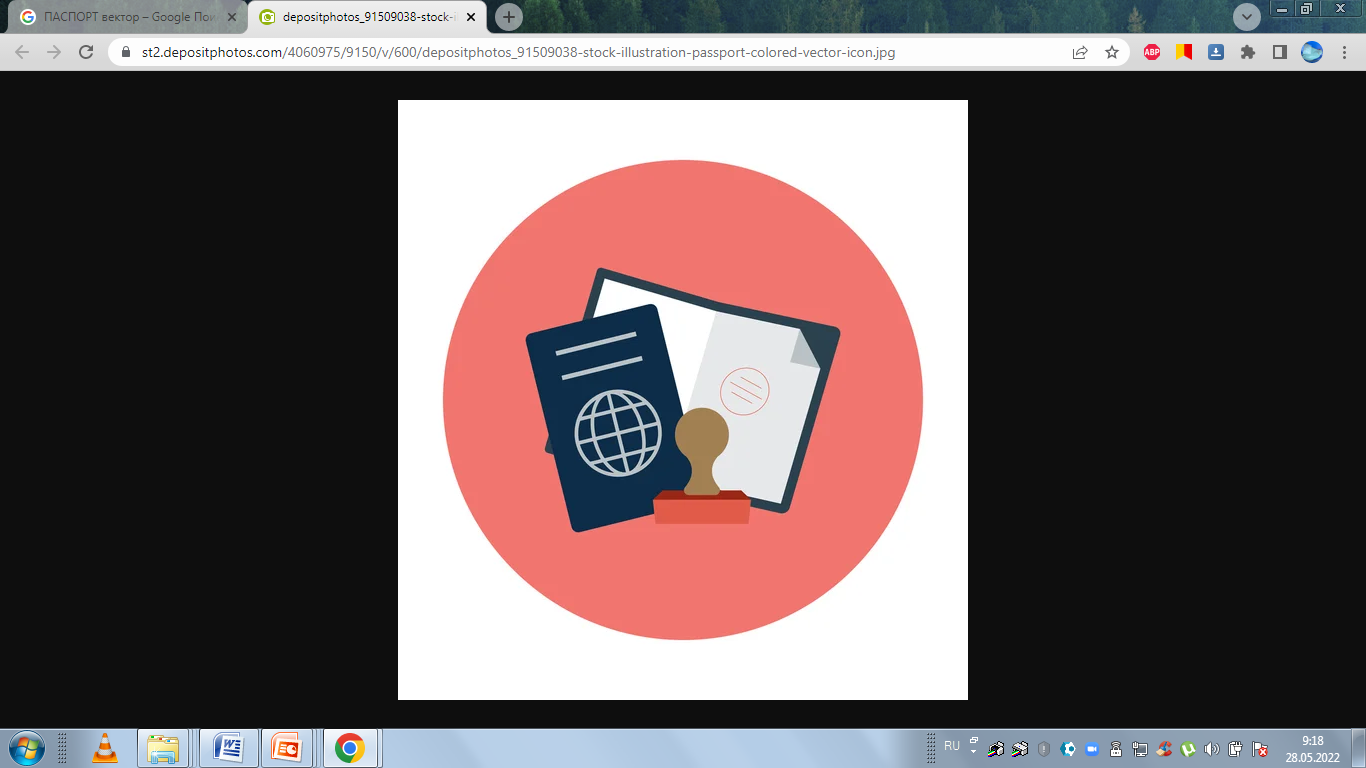 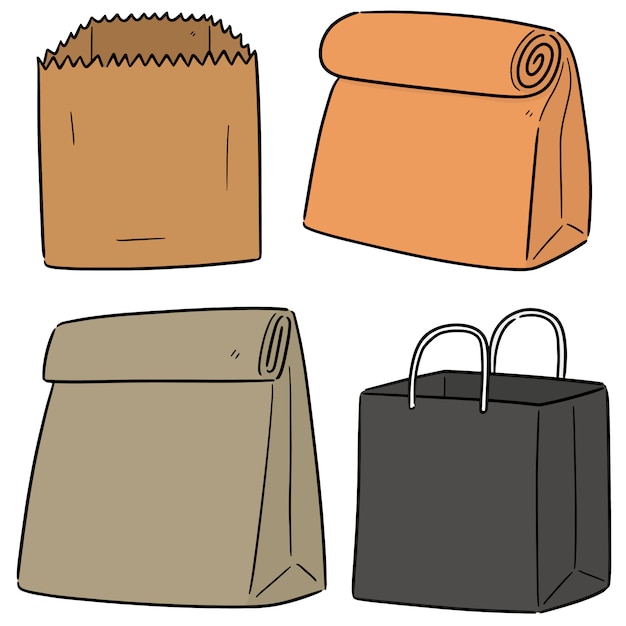 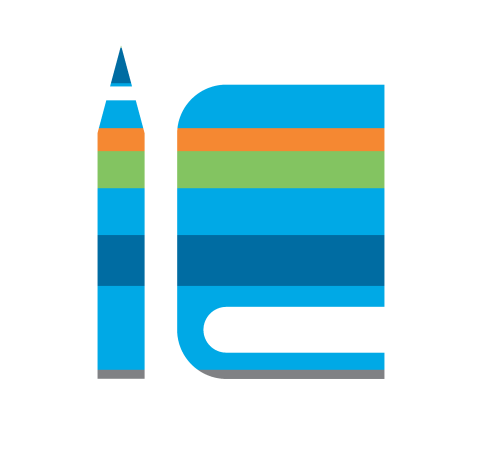 КОГДА 
БУДЕТЕ?
КТО 
ВЫ?
ЧТО ПРИВЕЗЛИ?
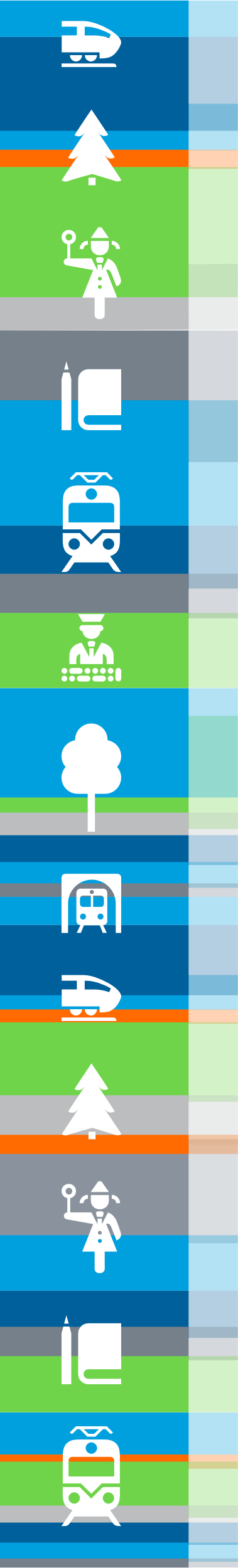 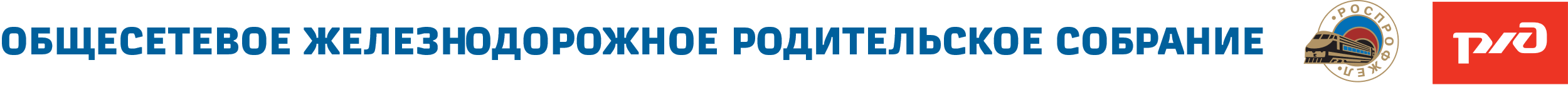 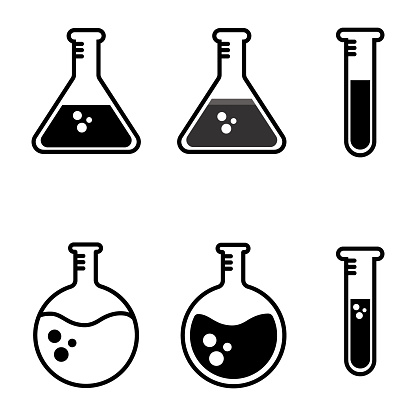 ПЕДАГОГИКА
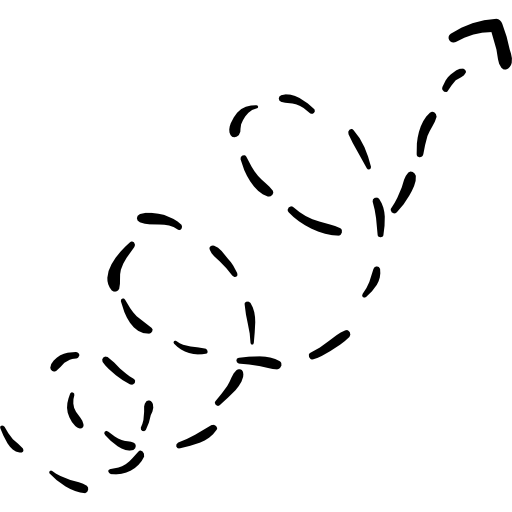 ПРОГРАММА
ЛАГЕРНОЙ СМЕНЫ
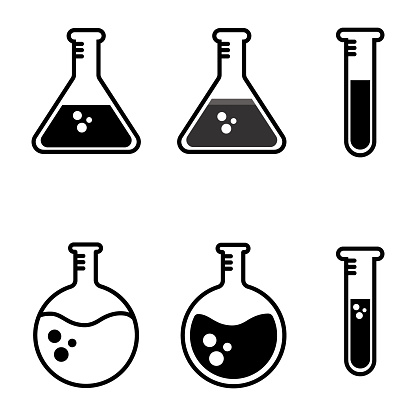 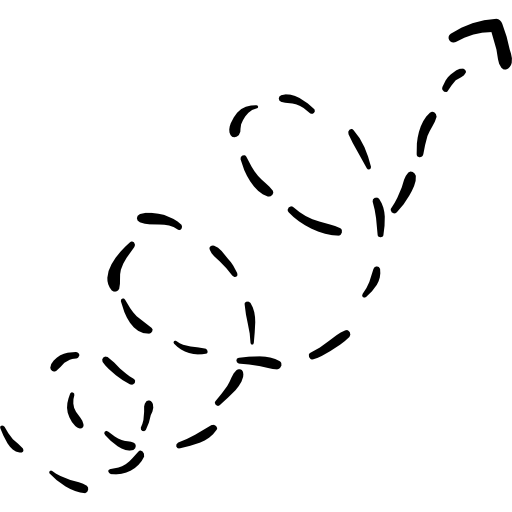 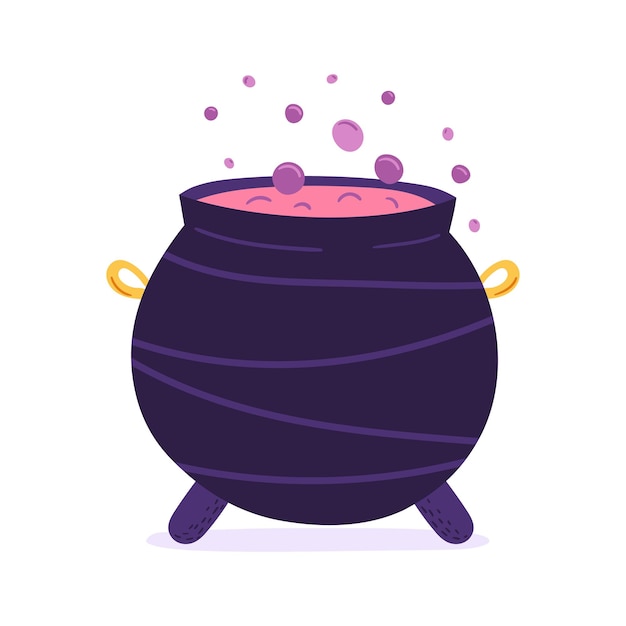 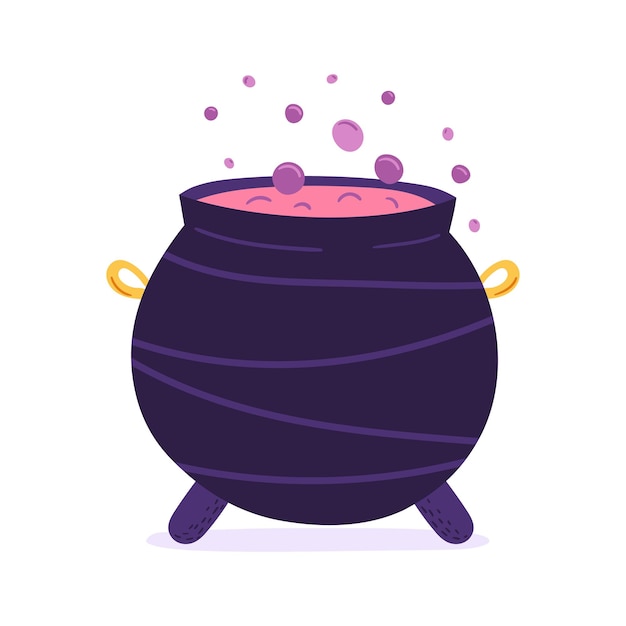 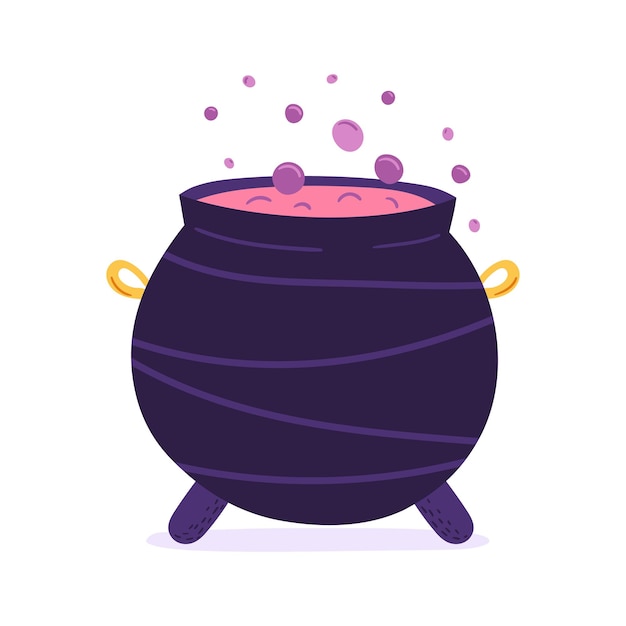 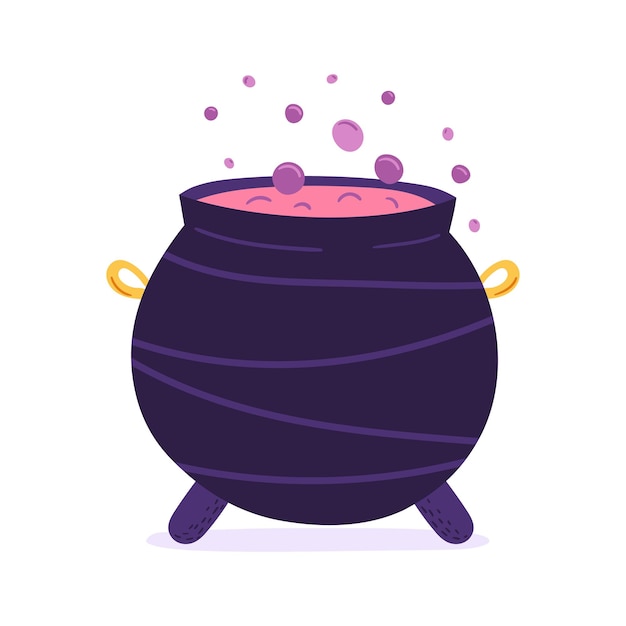 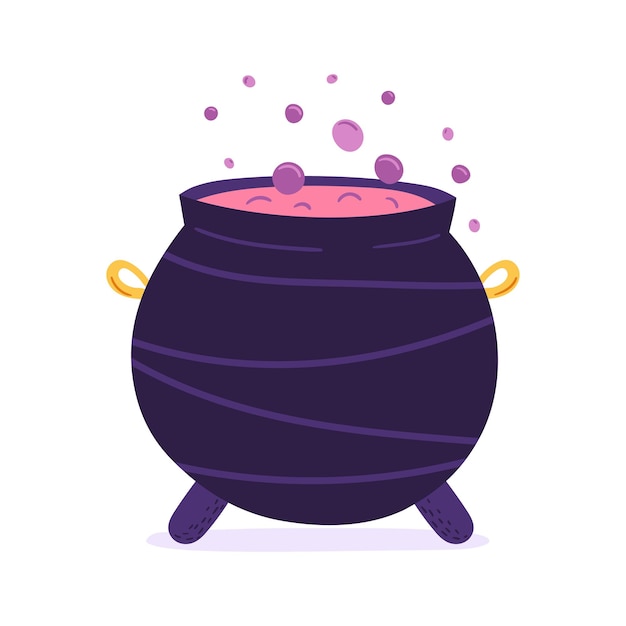 ОПЫТ
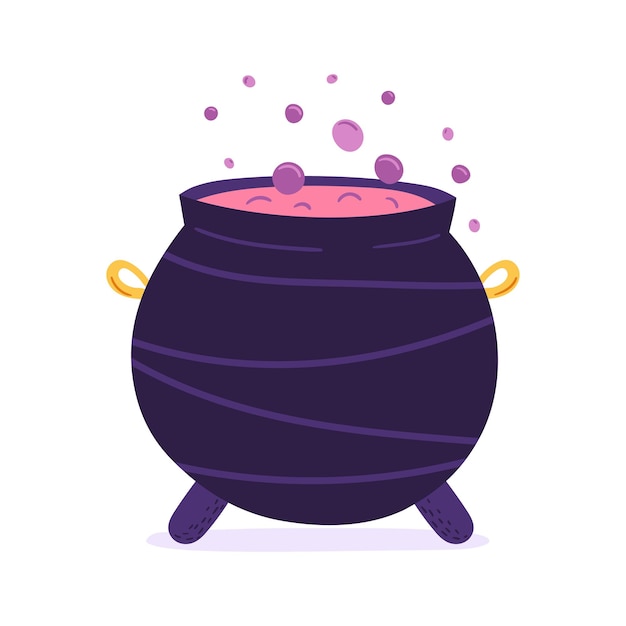 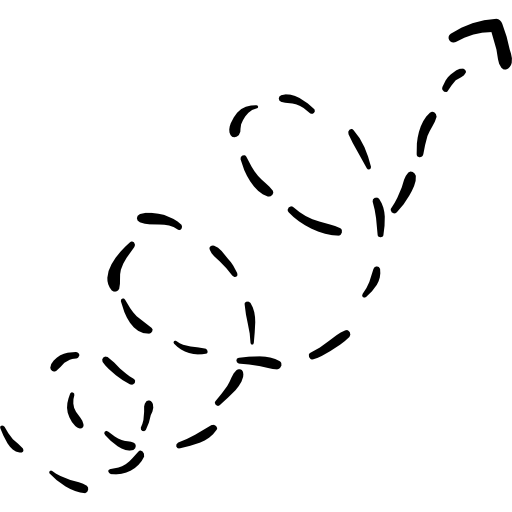 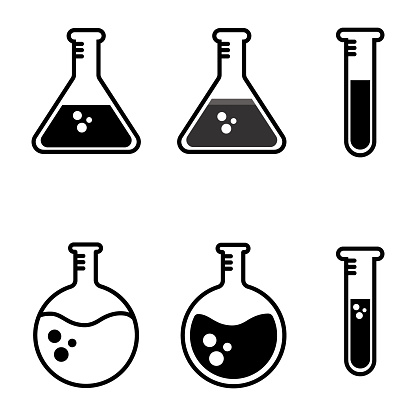 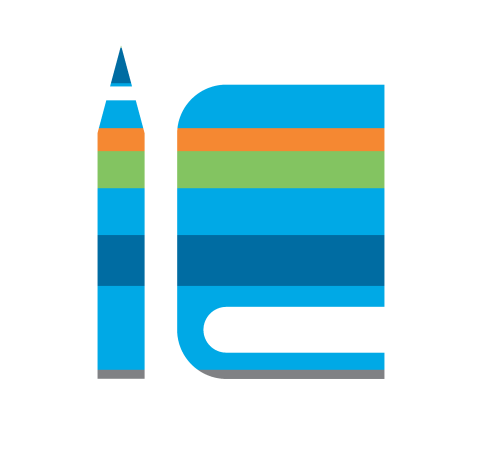 ПСИХОЛОГИЯ
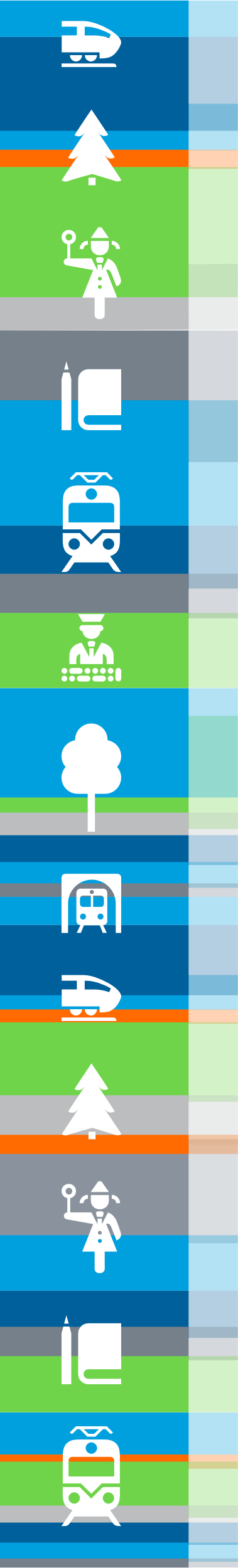 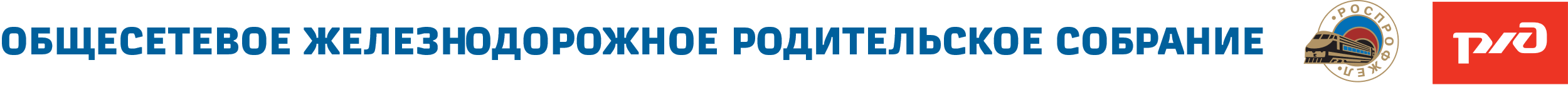 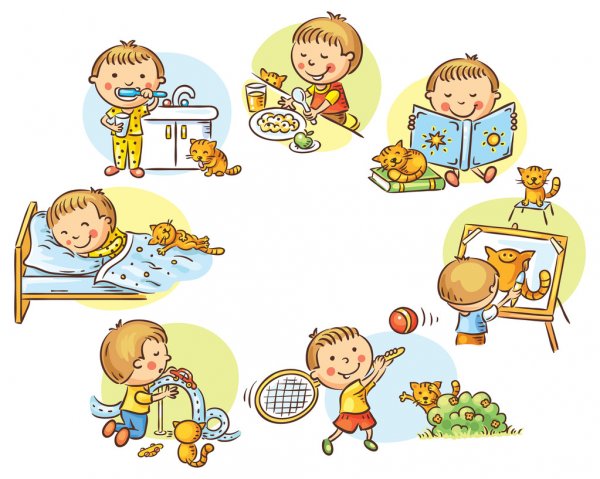 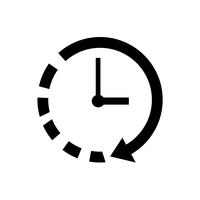 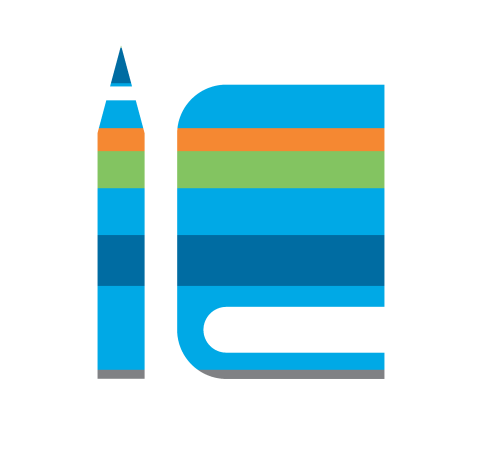 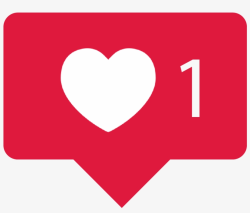 8
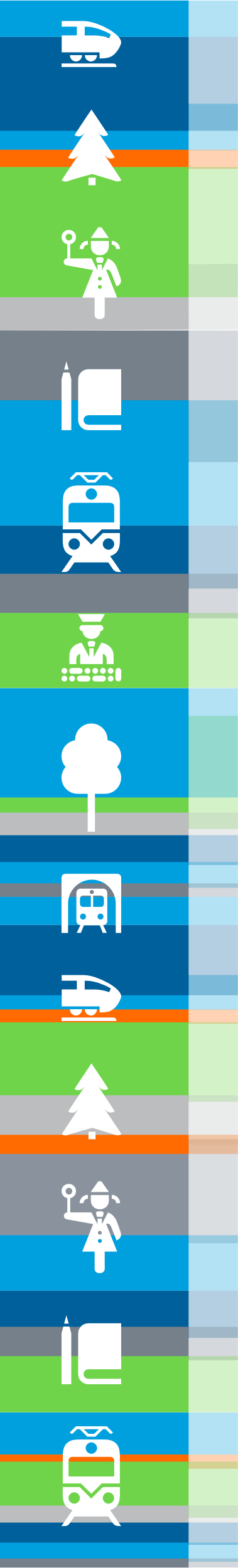 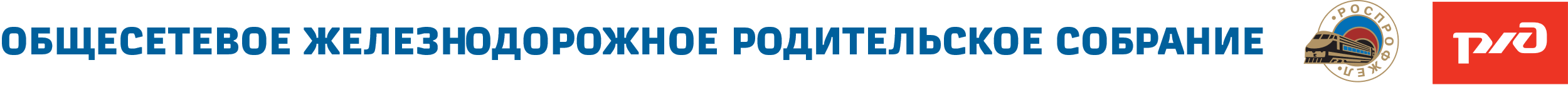 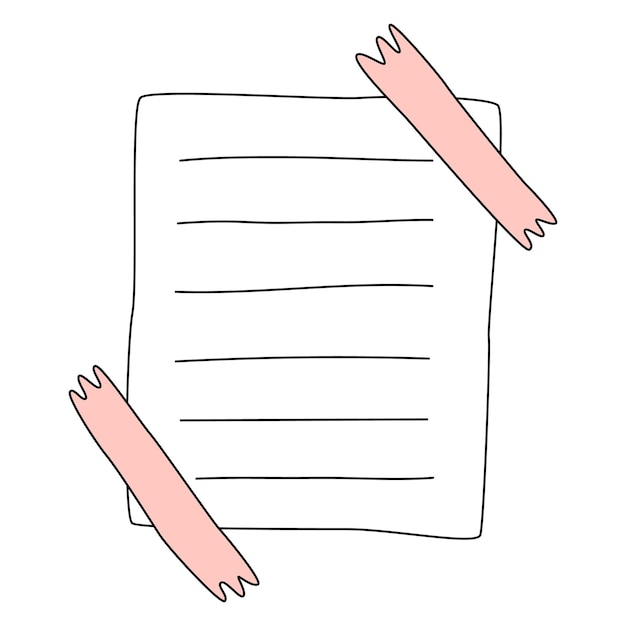 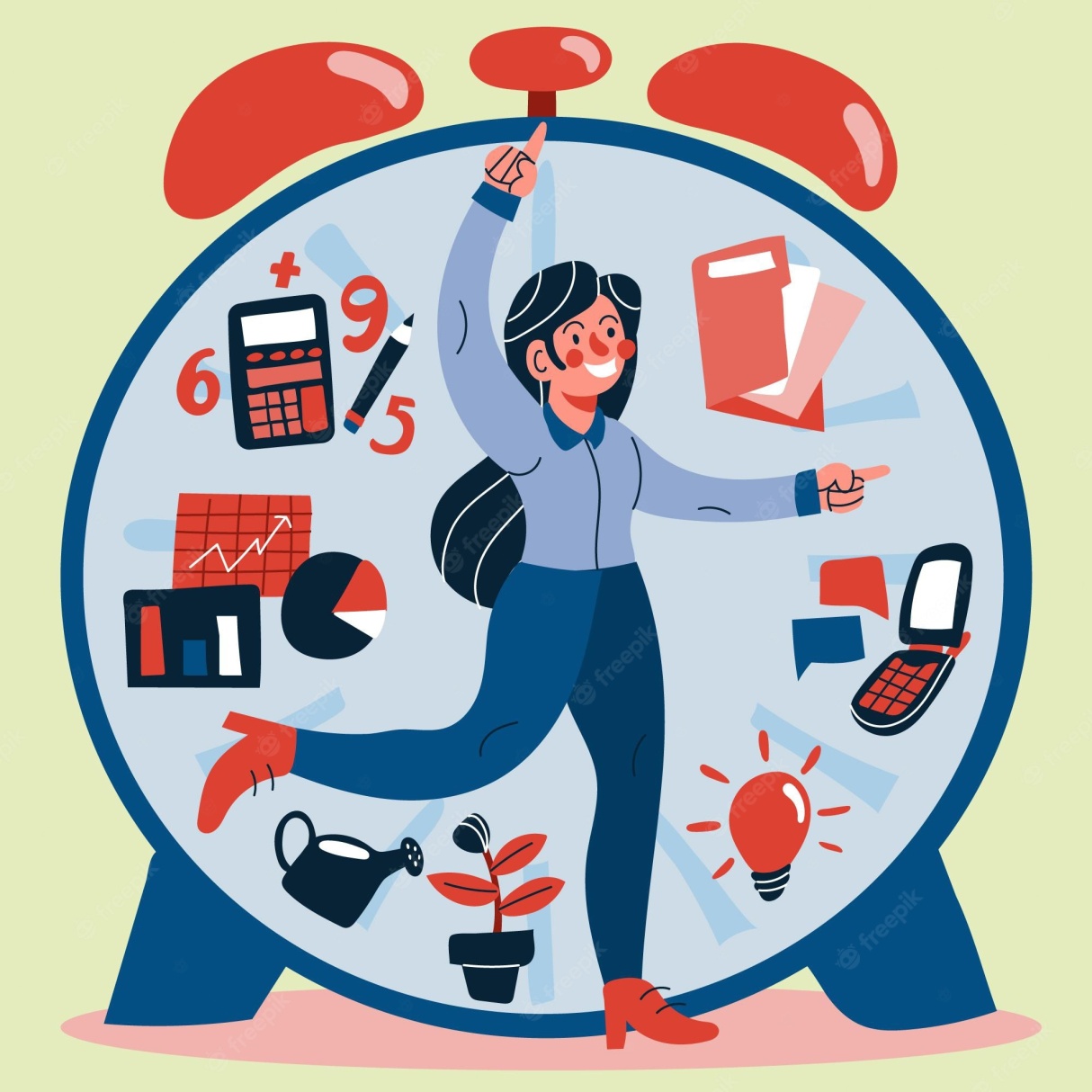 ЗАДАЧИ НА ДЕНЬ:
Украсить с девочками корпус
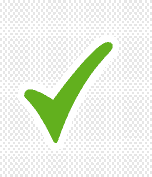 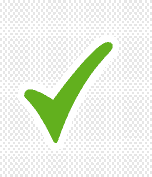 Поболеть за мальчиков на футболе
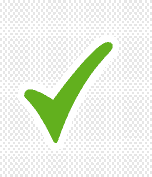 Улыбнуться каждому ребенку
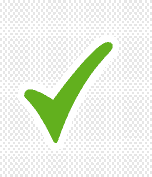 Плести всю ночь фенечки на весь отряд, чтобы никого никого не обделить
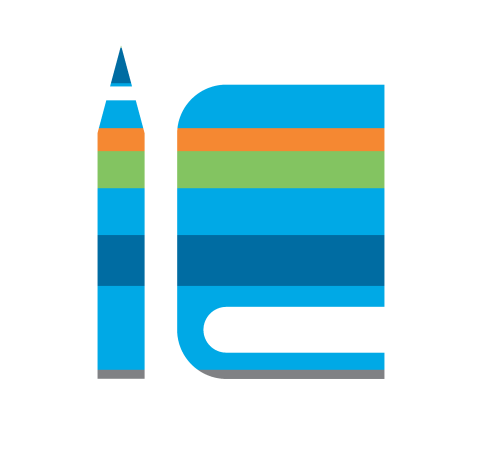 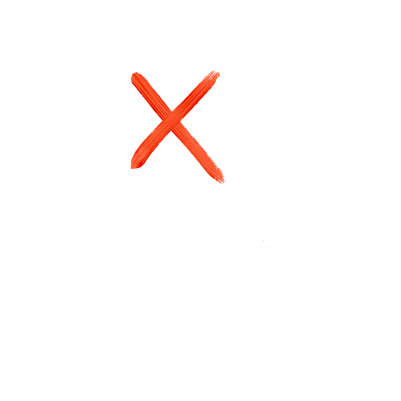 Выспаться
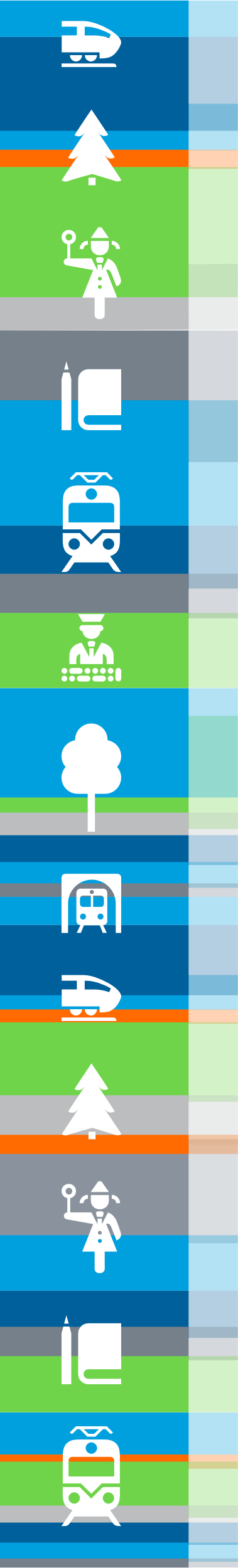 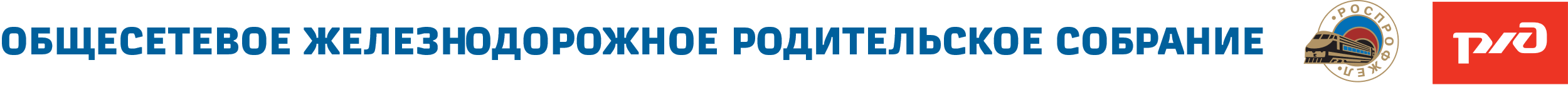 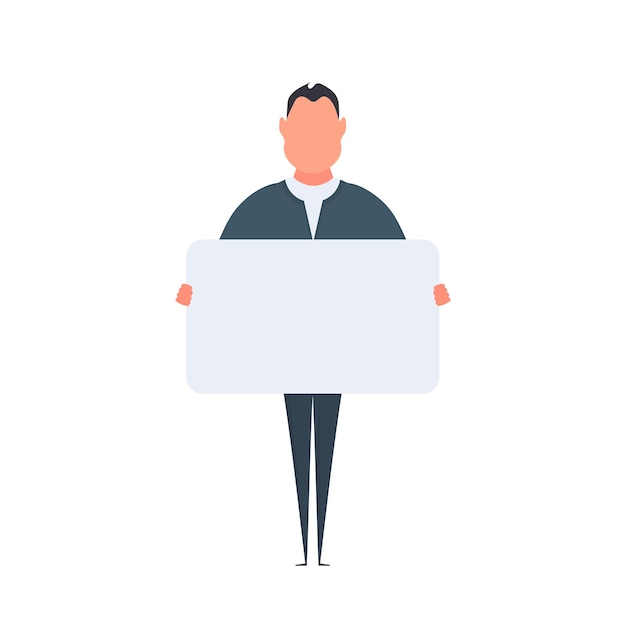 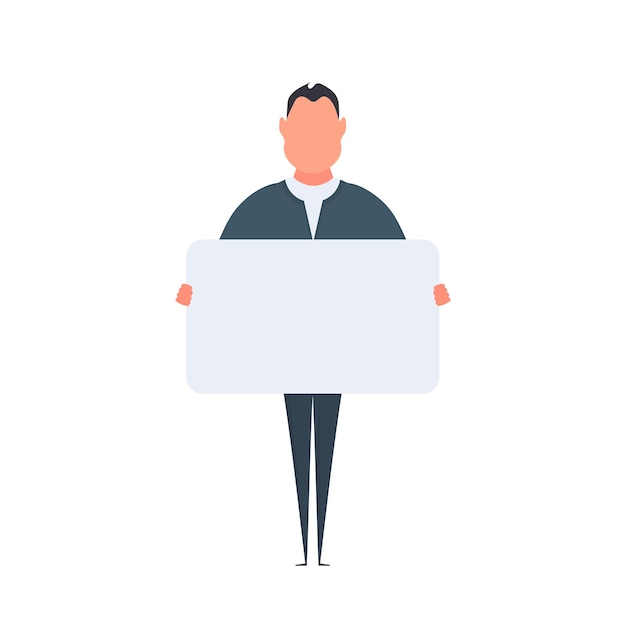 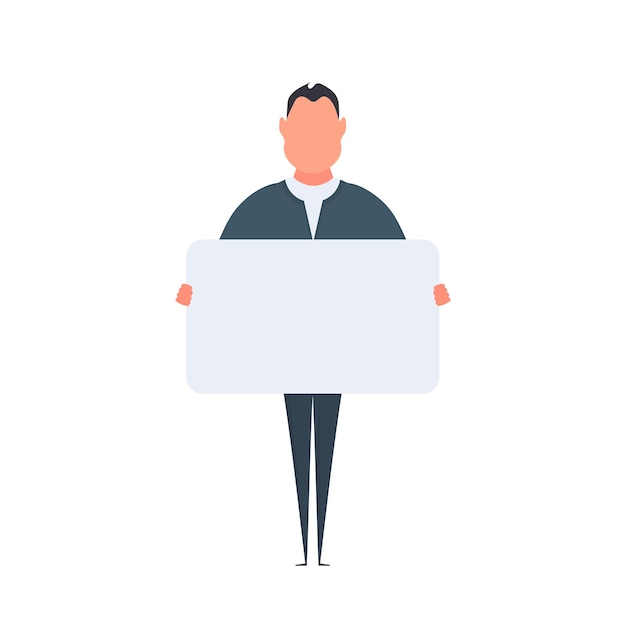 Я НЕ
АССИСТЕНТ
Я НЕ ФОТОГРАФ
Я - ВОЖАТЫЙ
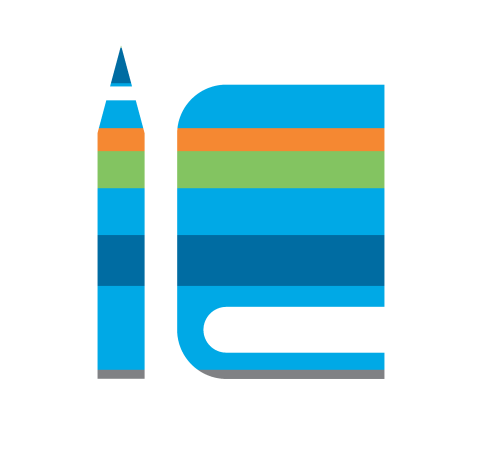 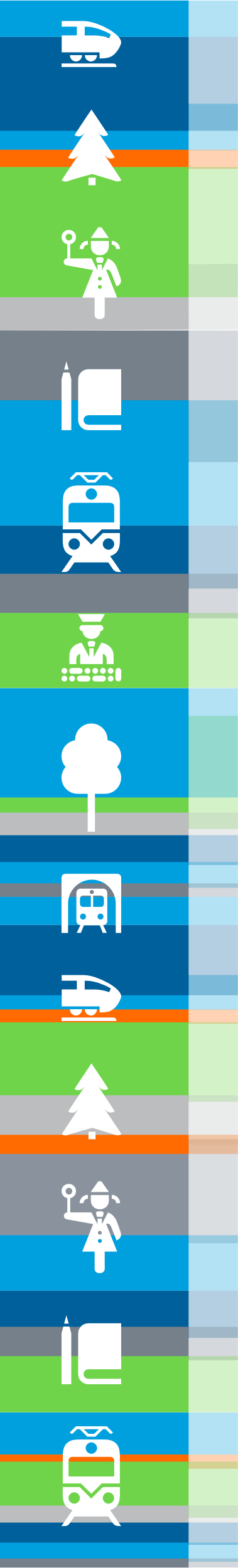 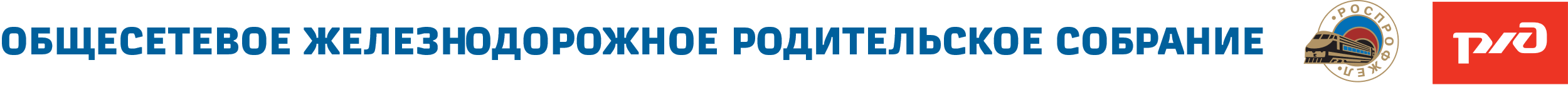 Как дела?
А СЕЙЧАС?
А СЕЙЧАС?
СКУЧАЕШЬ ПО МНЕ?
ЧТО ДЕАЕШЬ?
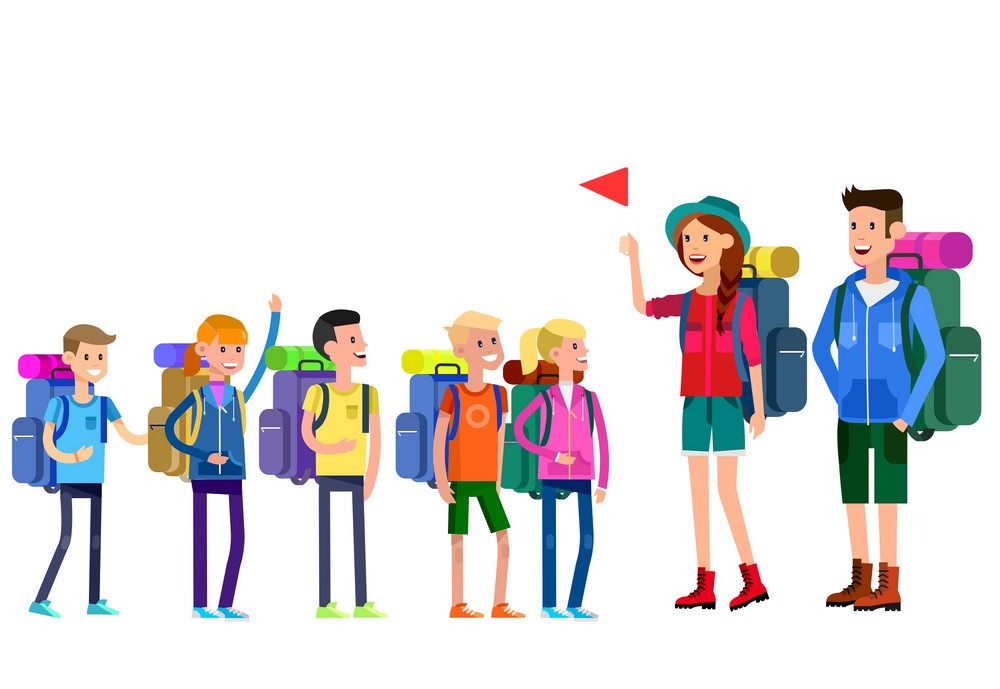 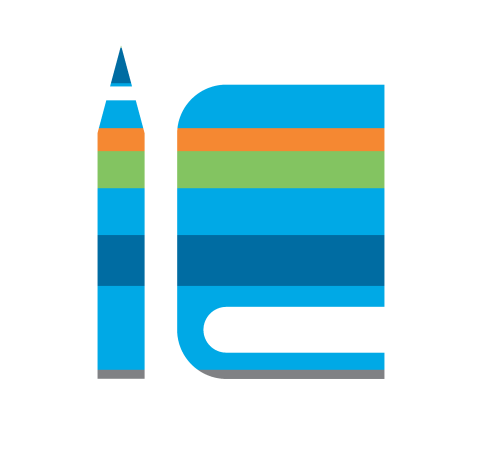 3 ДЕНЬ
А СЕЙЧАС?
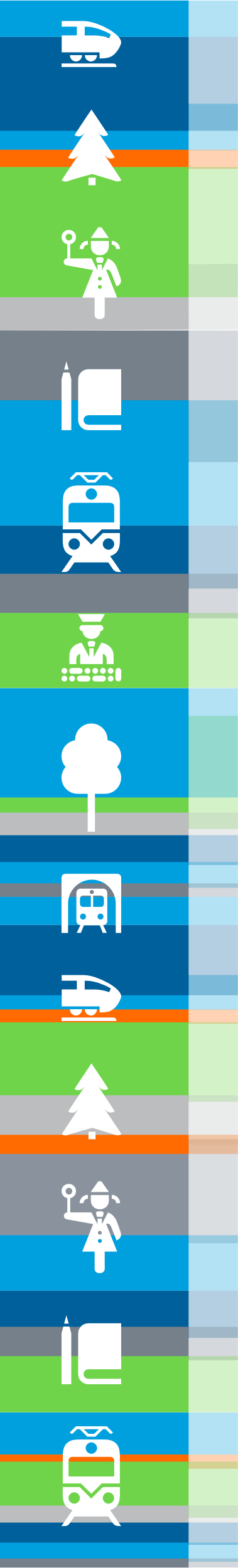 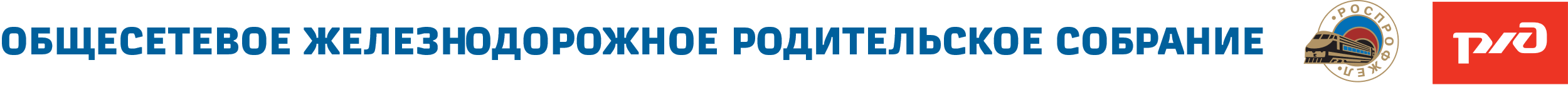 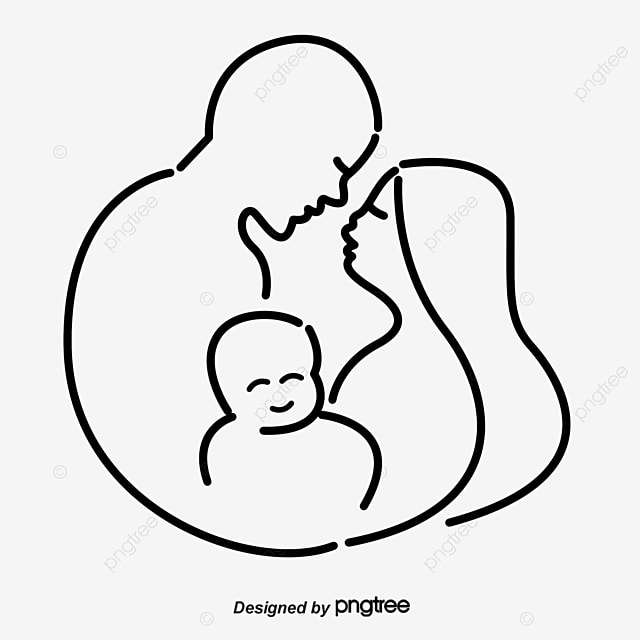 УЧИТЬСЯ НА ОШИБКАХ
ДОВЕРЯТЬ ПЕДАГОГАМ
НЕ СТЕСНЯТЬСЯ СВОИХ ЧУВСТВ
ПРОСИТЬ ПОМОЩИ
УВАЖАТЬ ИНОЕ МНЕНИЕ
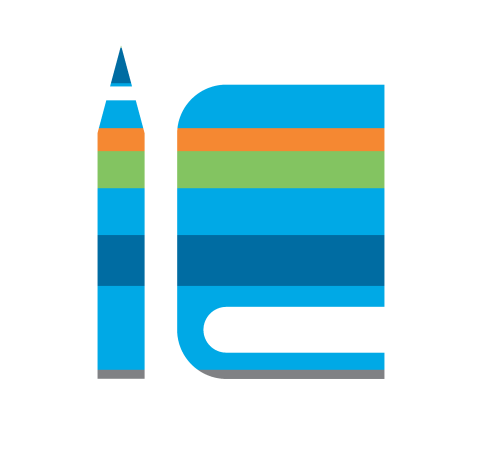 РЕБЕНОК УЧИТСЯ ЖИЗНИ В СЕМЬЕ, ЧТОБЫ НЕ ПОТЕРЯТЬСЯ В ОБЩЕСТВЕ
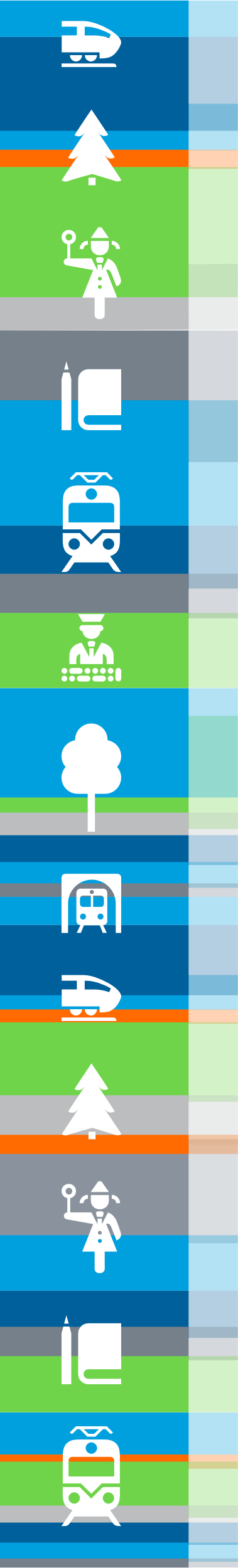 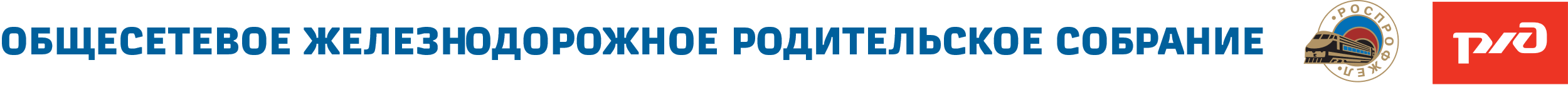 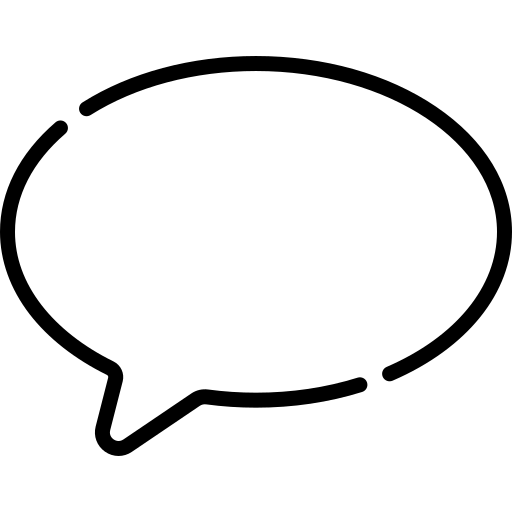 МАМ, НЕТ ВРЕМЕНИ!
У НАС РЕПЕТИЦИЯ
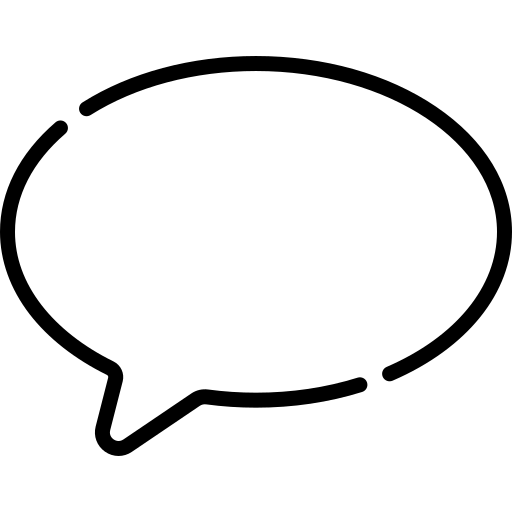 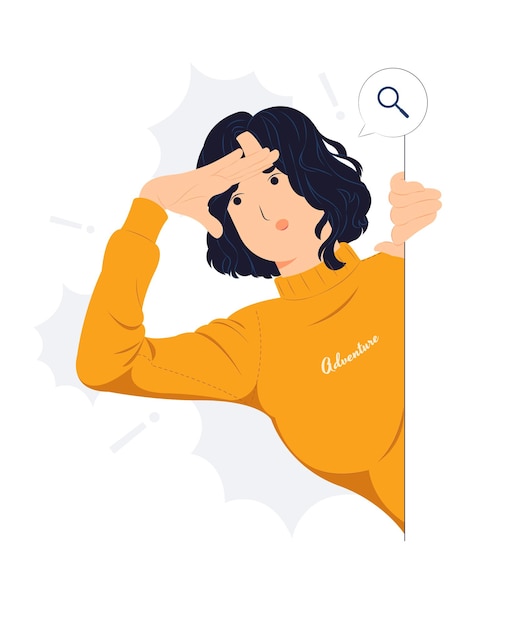 СЫНОК, МОЖЕШЬ ГОВОРИТЬ?
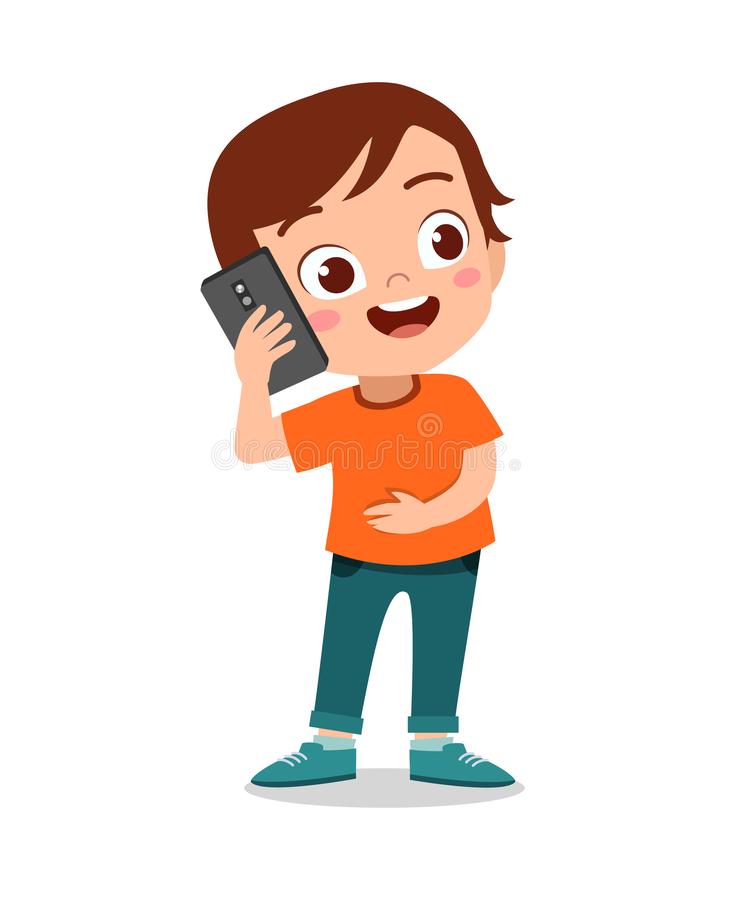 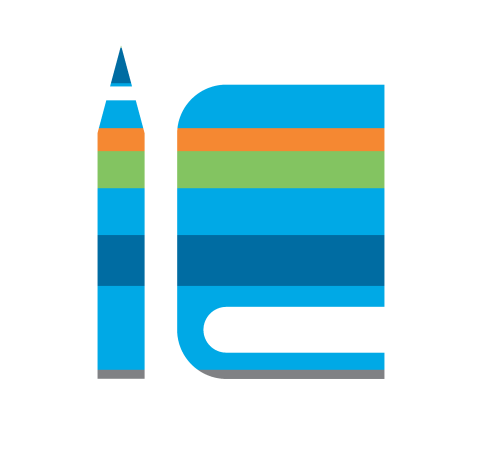 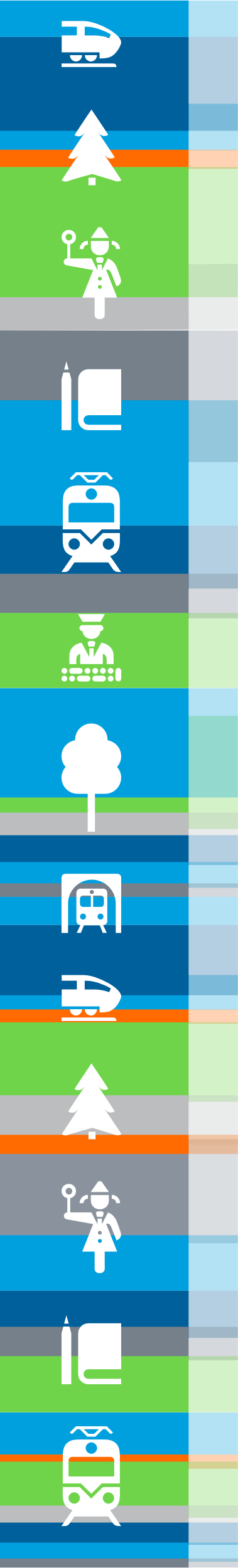 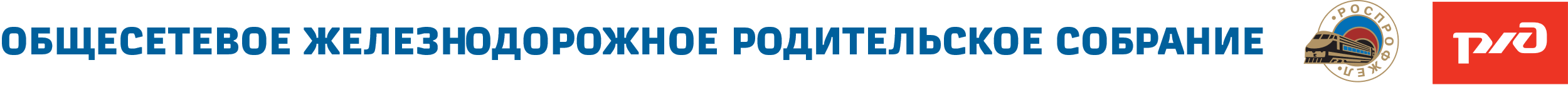 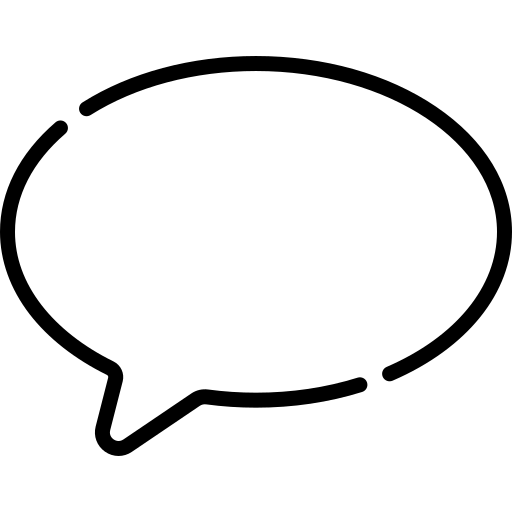 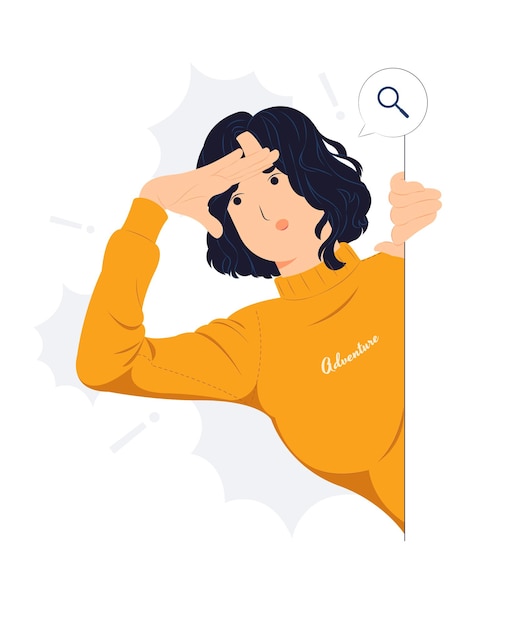 Я – РОДИТЕЛЬ.
У МЕНЯ ВОПРОСЫ
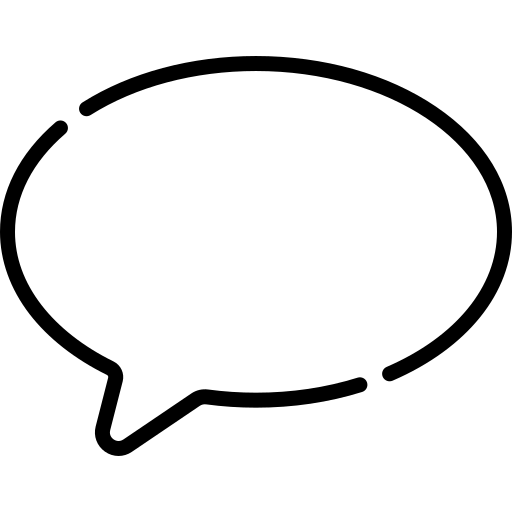 МЫ – АДМИНИСТРАЦИЯ.
У НАС ОТВЕТЫ
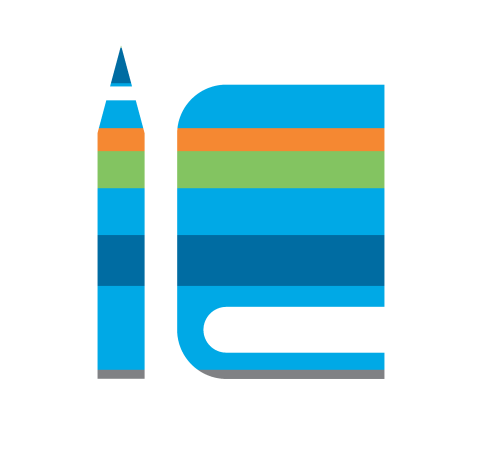 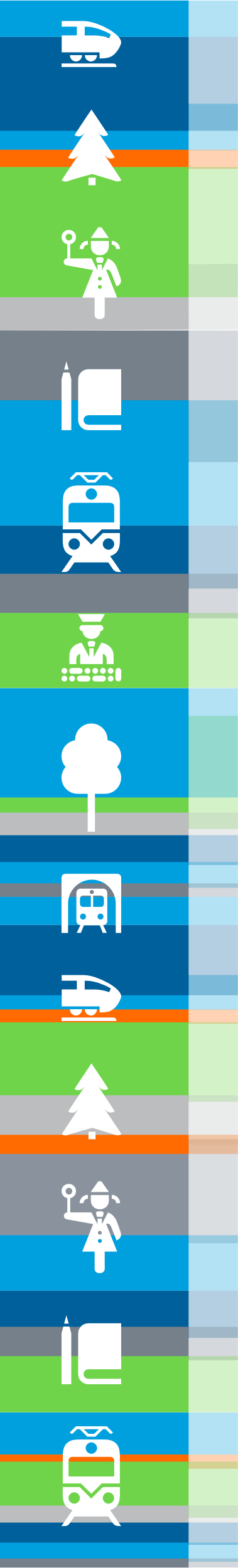 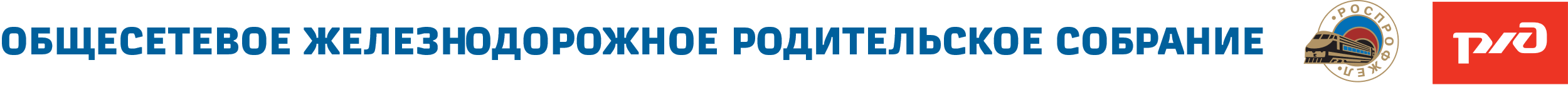 ЛОЖЬ ВО БЛАГО – ЭТО МИФ,
А ГЛУПЫХ ВОПРОСОВ НЕ БЫВАЕТ
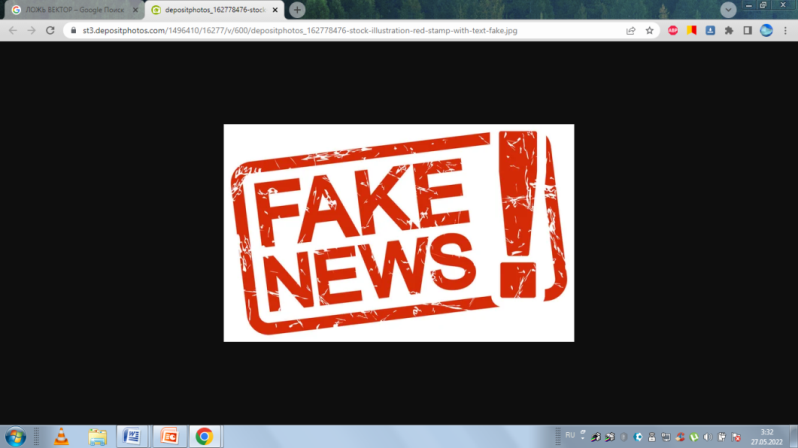 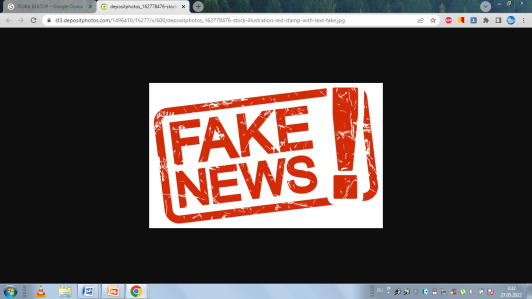 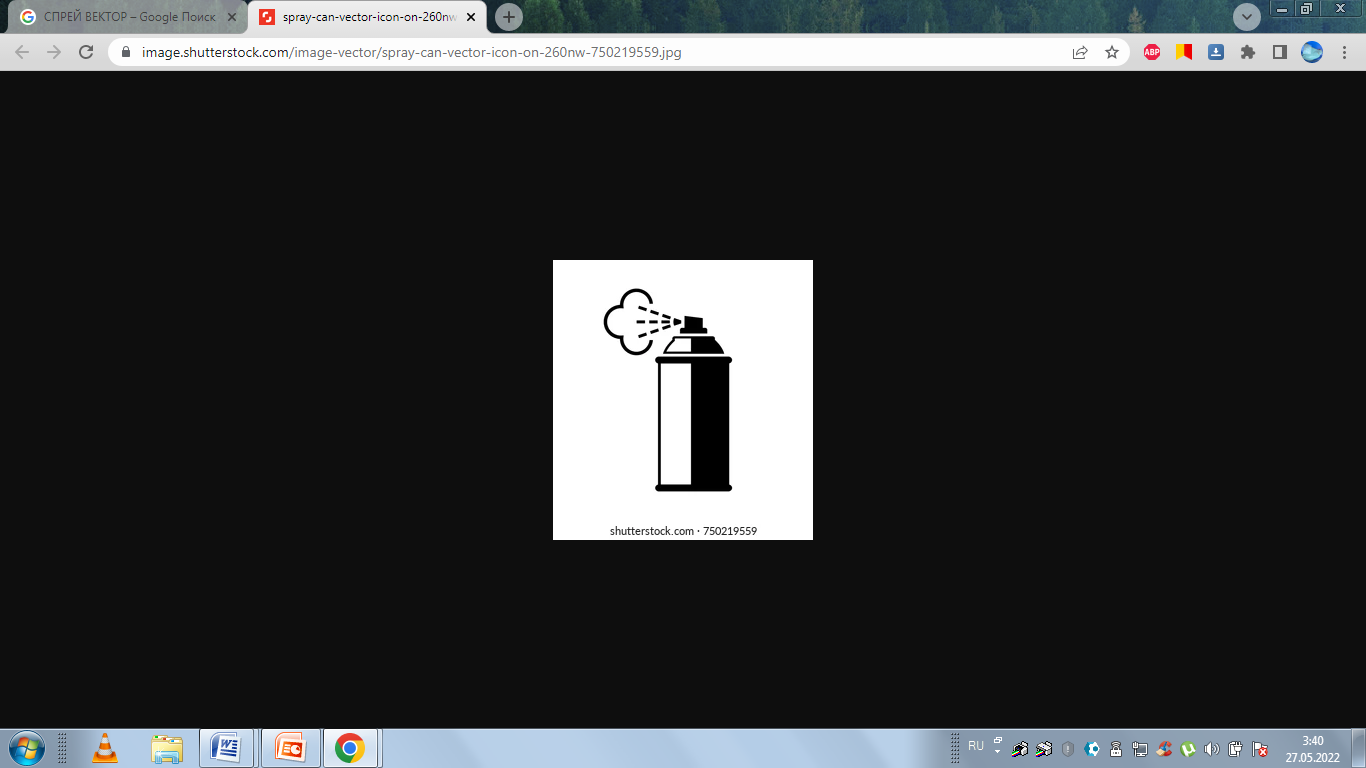 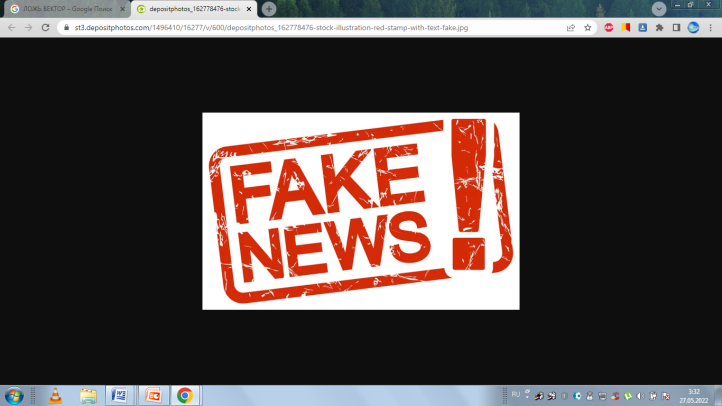 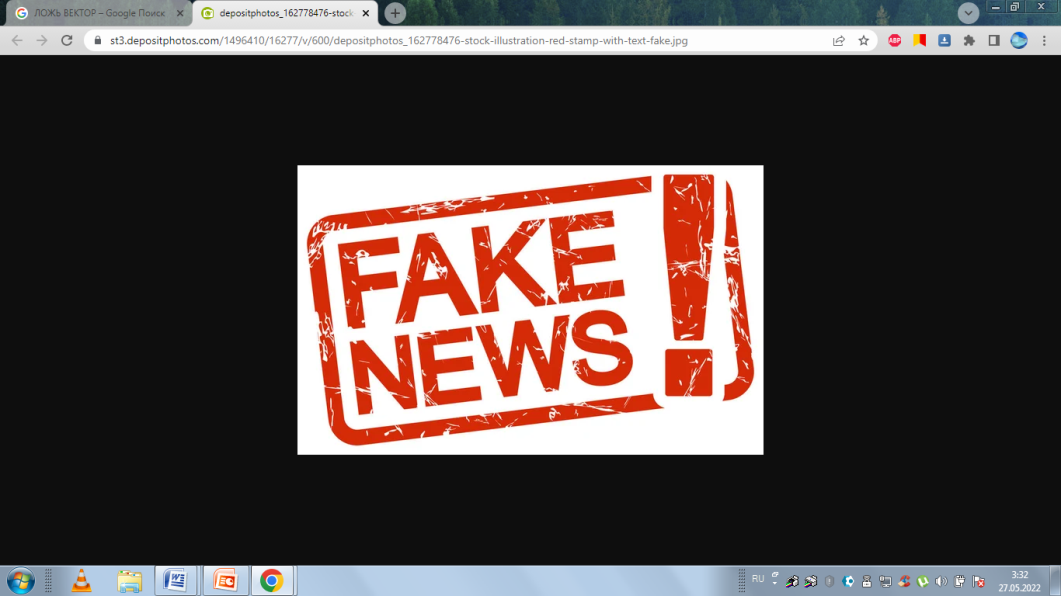 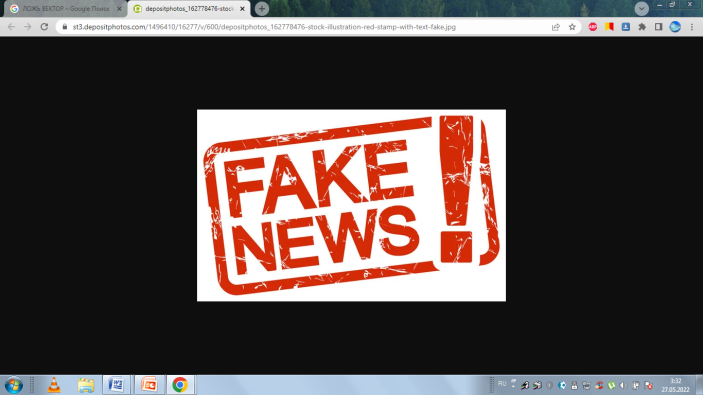 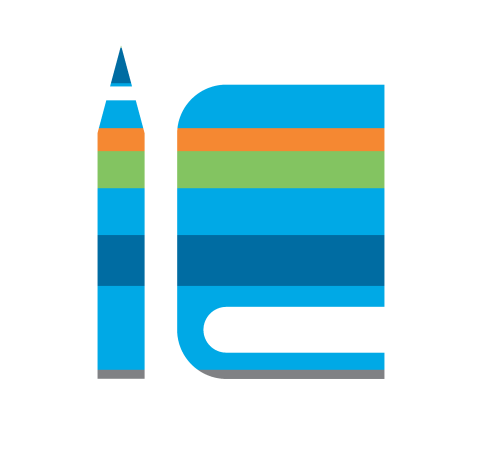 АДМИНИСТРАЦИЯ
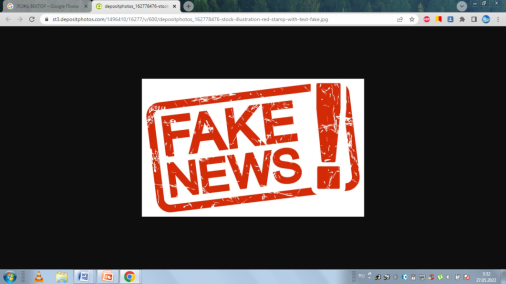 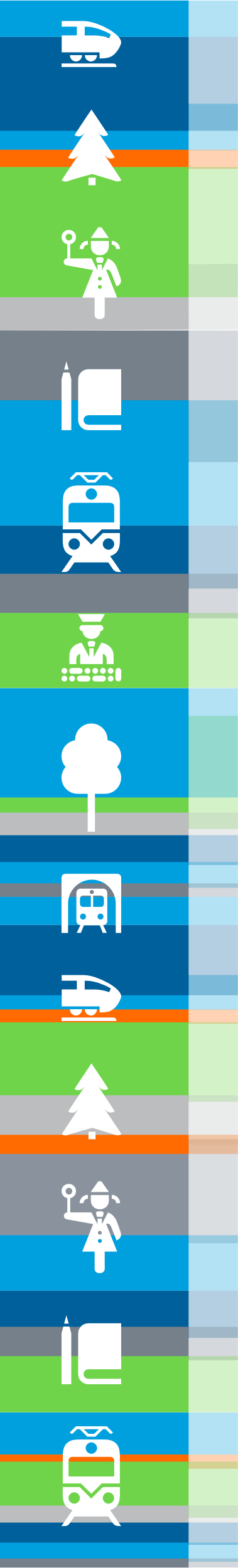 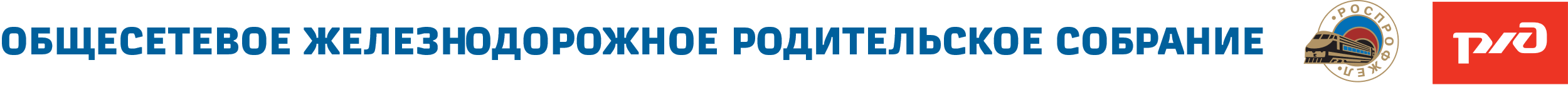 ХРАНЕНИЕ ЛЕКАРСТВ В ОБЩЕМ ДОСТУПЕ – КАТЕГОРИЧЕСКИ ЗАПРЕЩЕНО
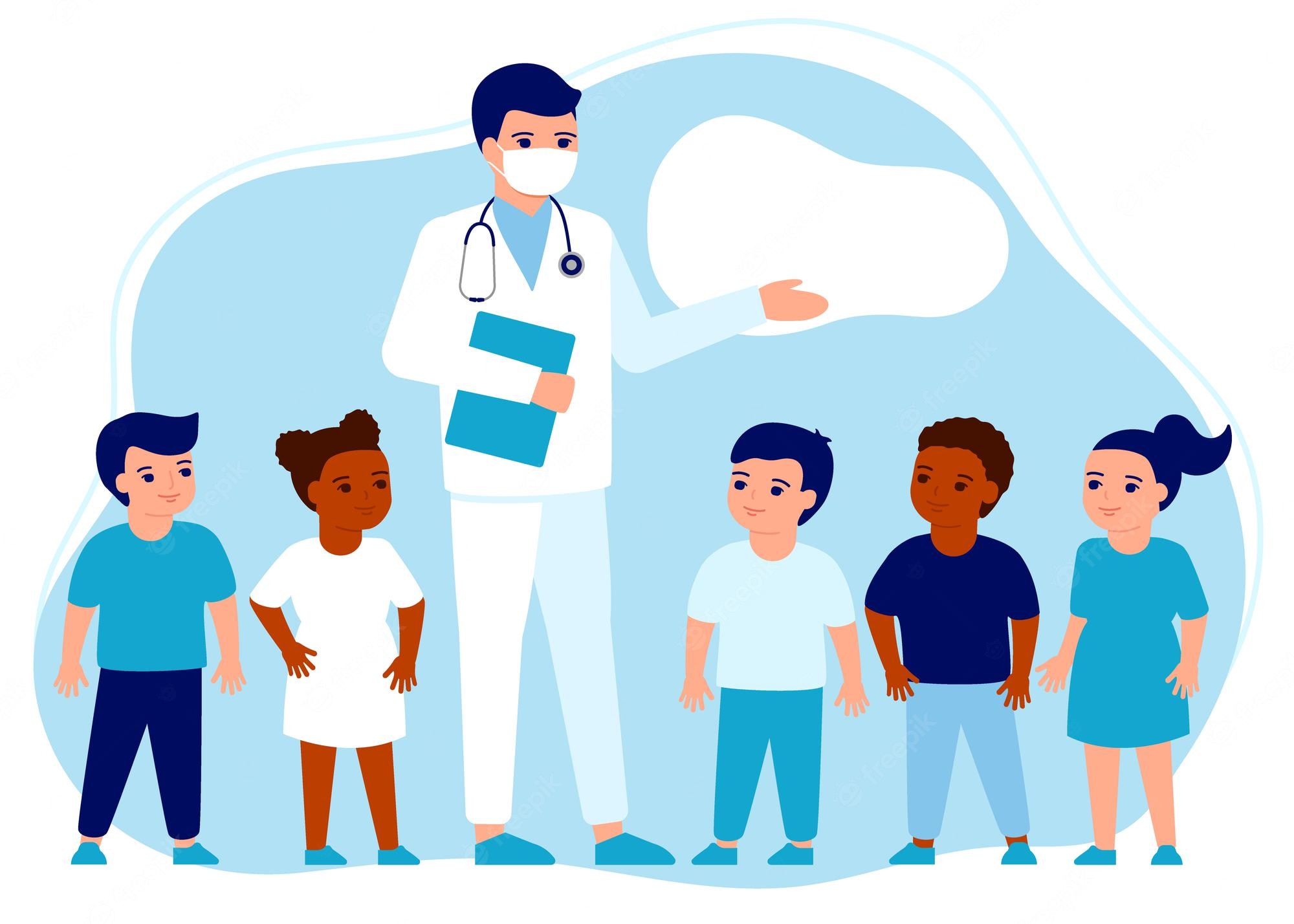 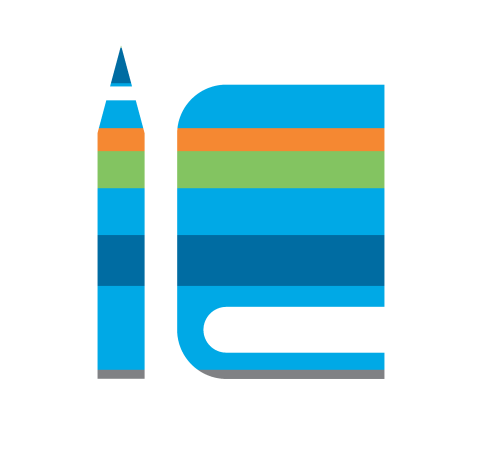 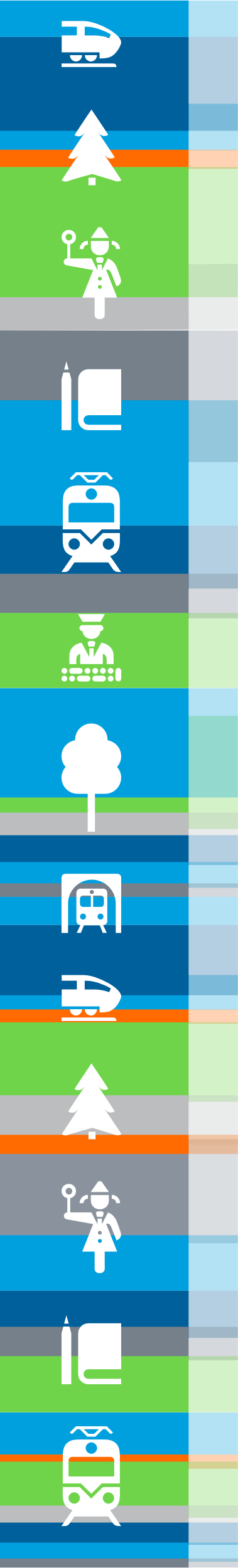 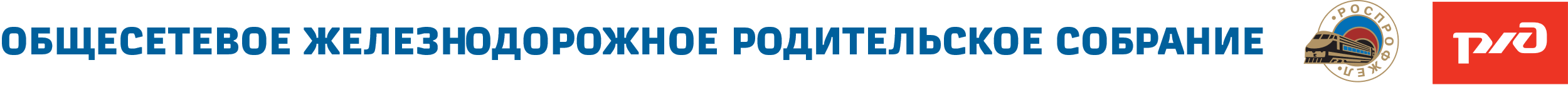 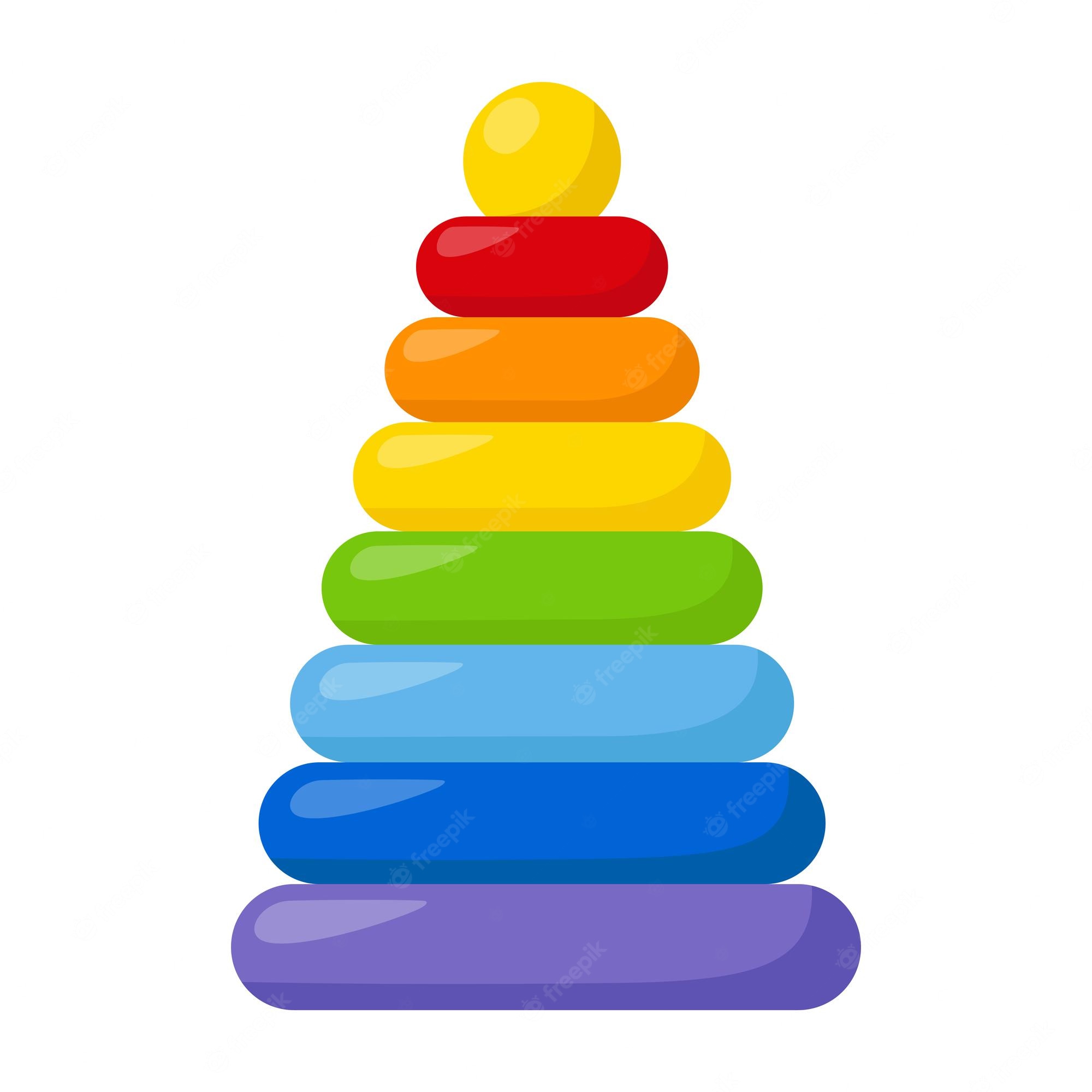 ПРИОБРЕТЕНИЕ
НАВЫКОВ
ТВОРЧЕСКАЯ РЕАЛИЗАЦИЯ
ЗДОРОВЬЕ 
И БЕЗОПАСНОСТЬ
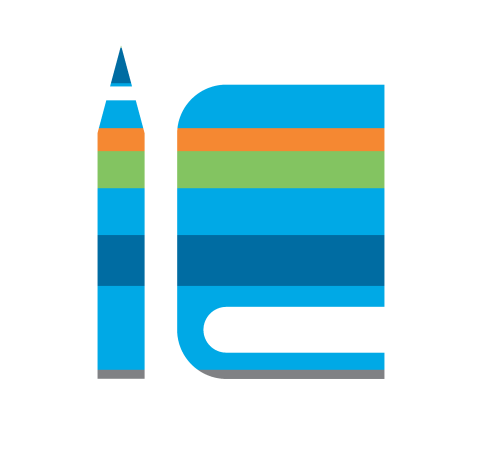 ПСИХОЛОГИЧЕСКИЙ 
КОМФОРТ
ПРИНЦИПЫ
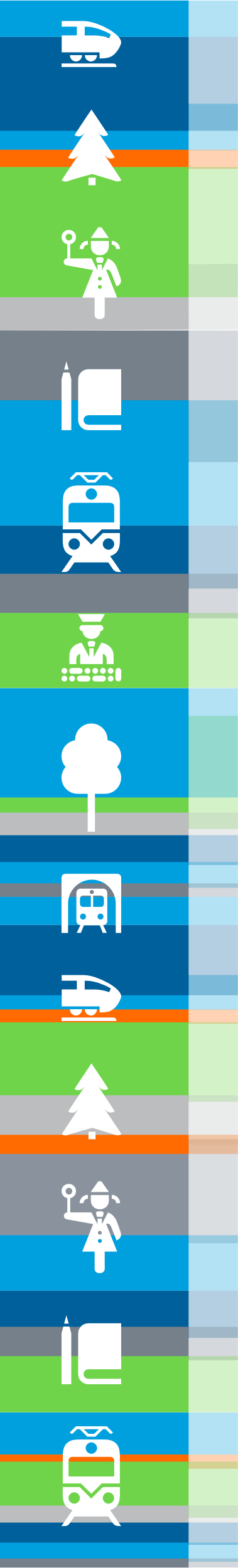 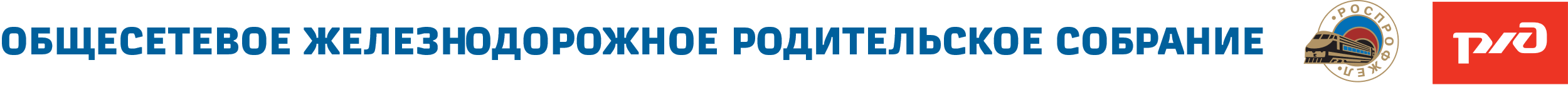 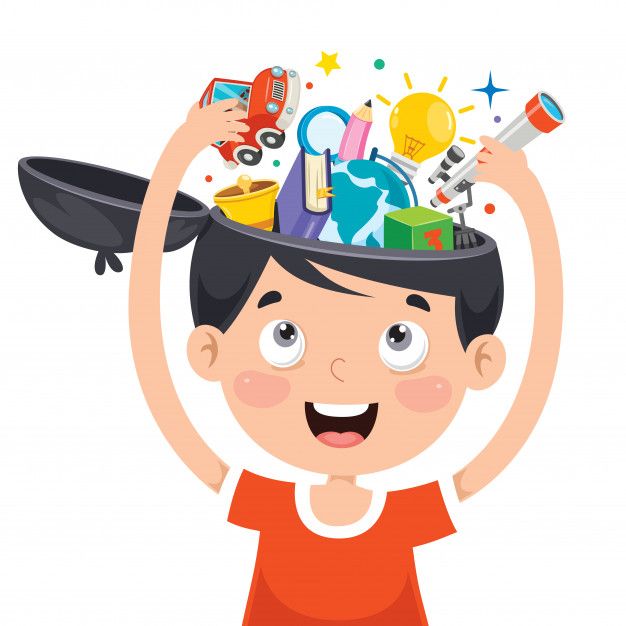 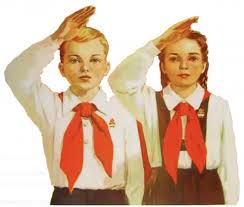 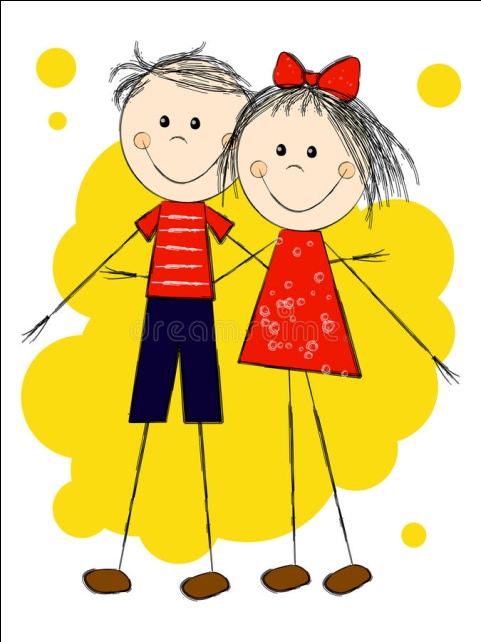 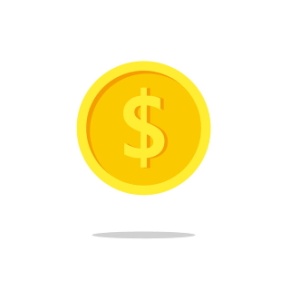 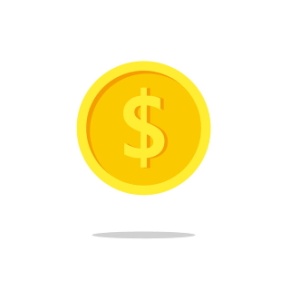 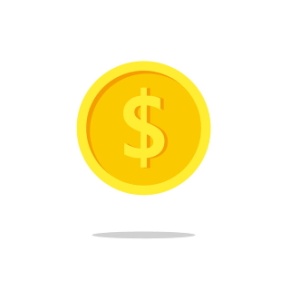 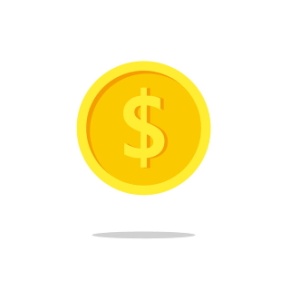 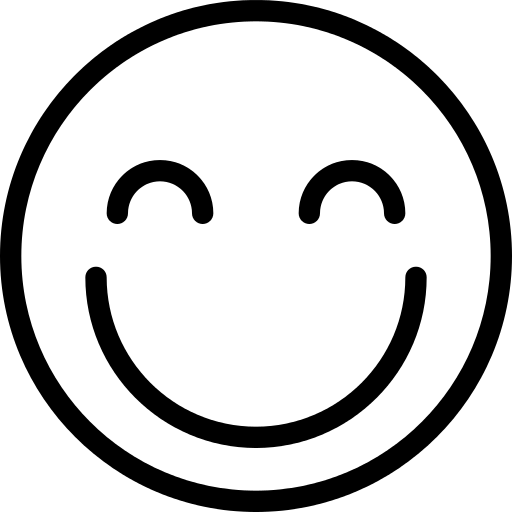 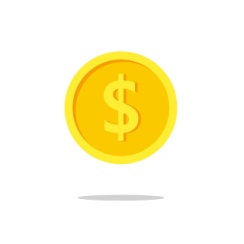 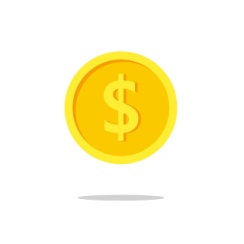 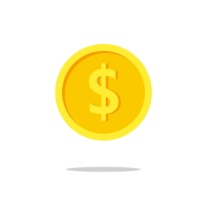 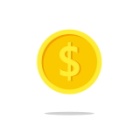 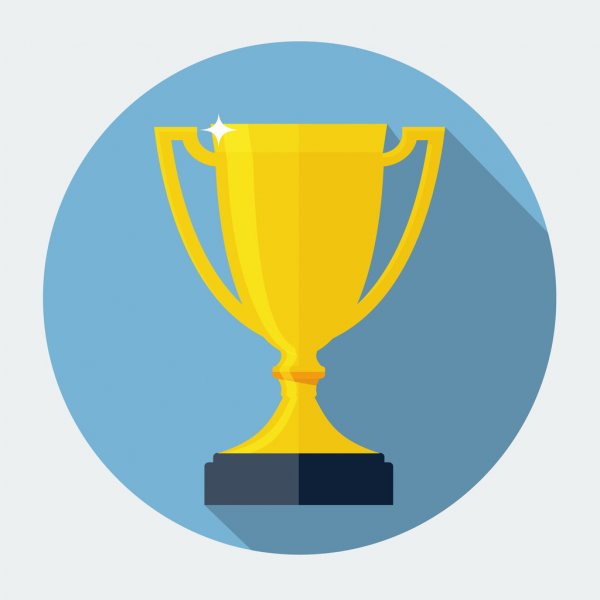 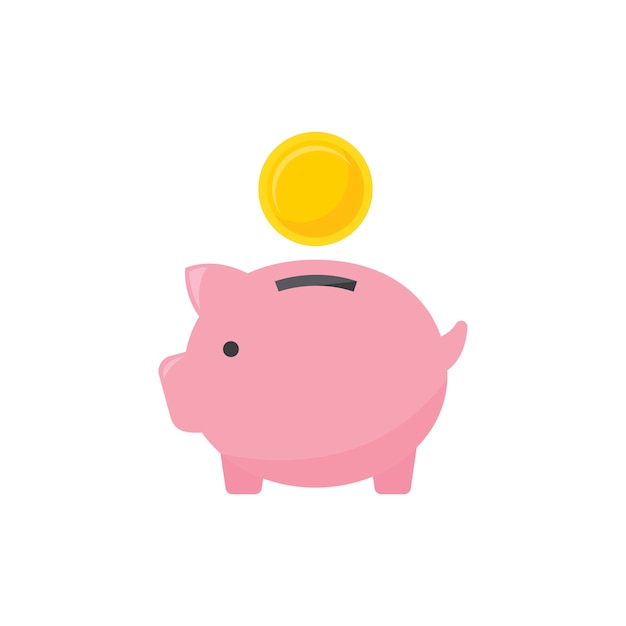 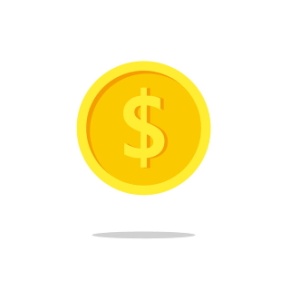 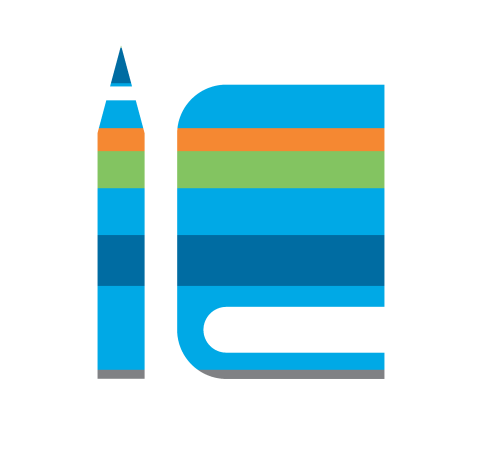 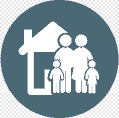 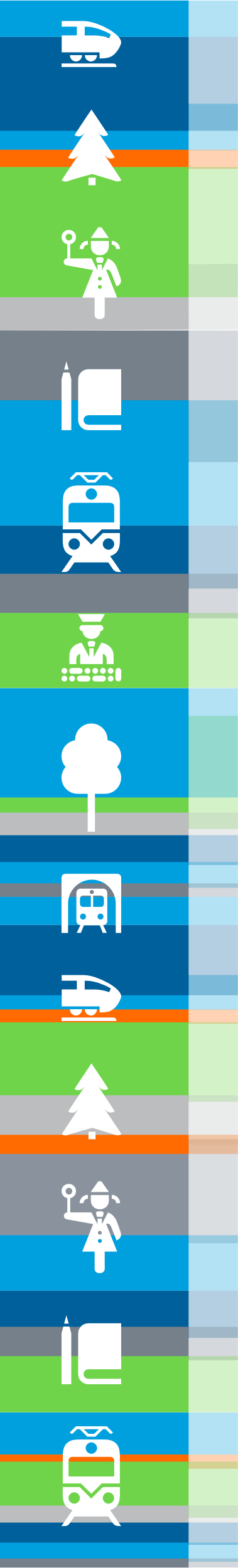 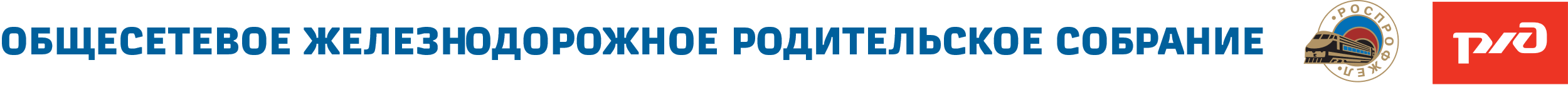 ВЫ ПОМОГАЕТЕ НАМ РАБОТАТЬ, 
МЫ ПОМОГАЕМ ВАМ ОТДЫХАТЬ, 
А РЕБЁНОК ПОЛУЧАЕТ СВОЁ ЛУЧШЕЕ ЛЕТО!
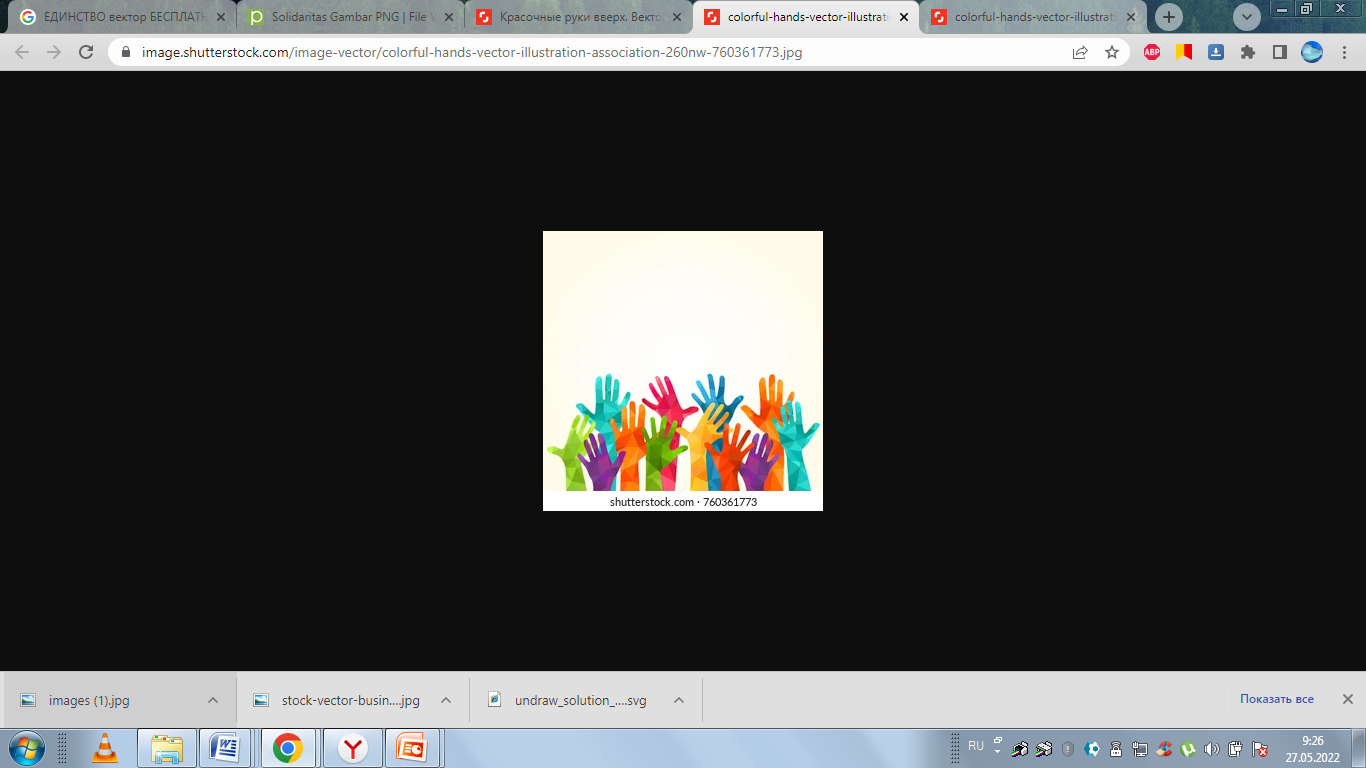 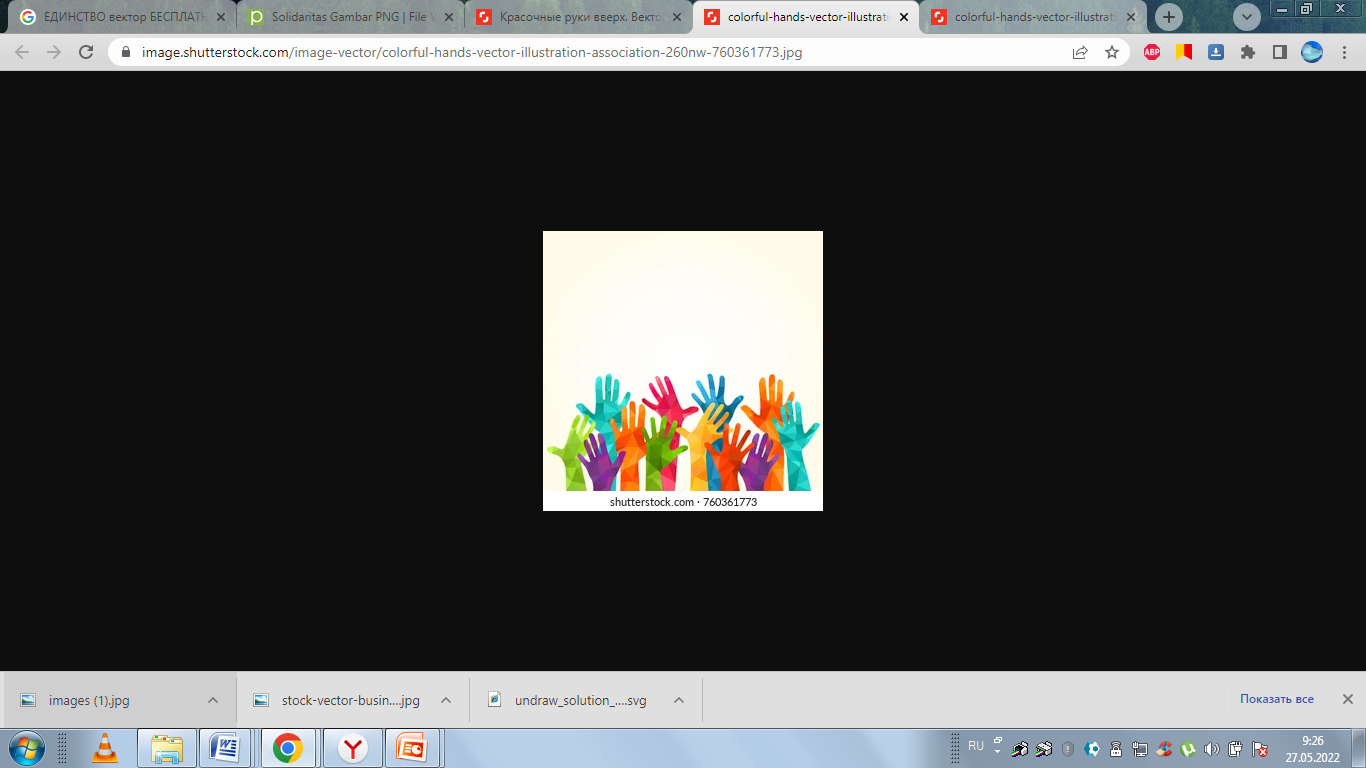 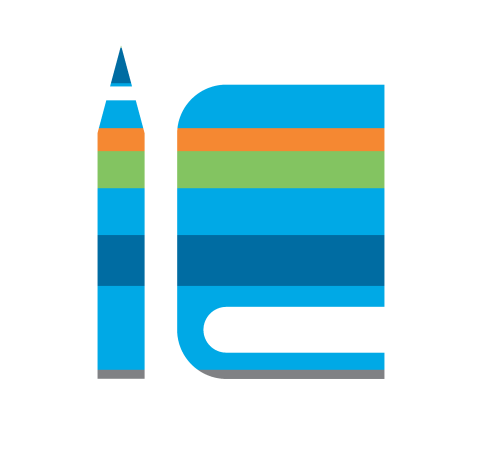